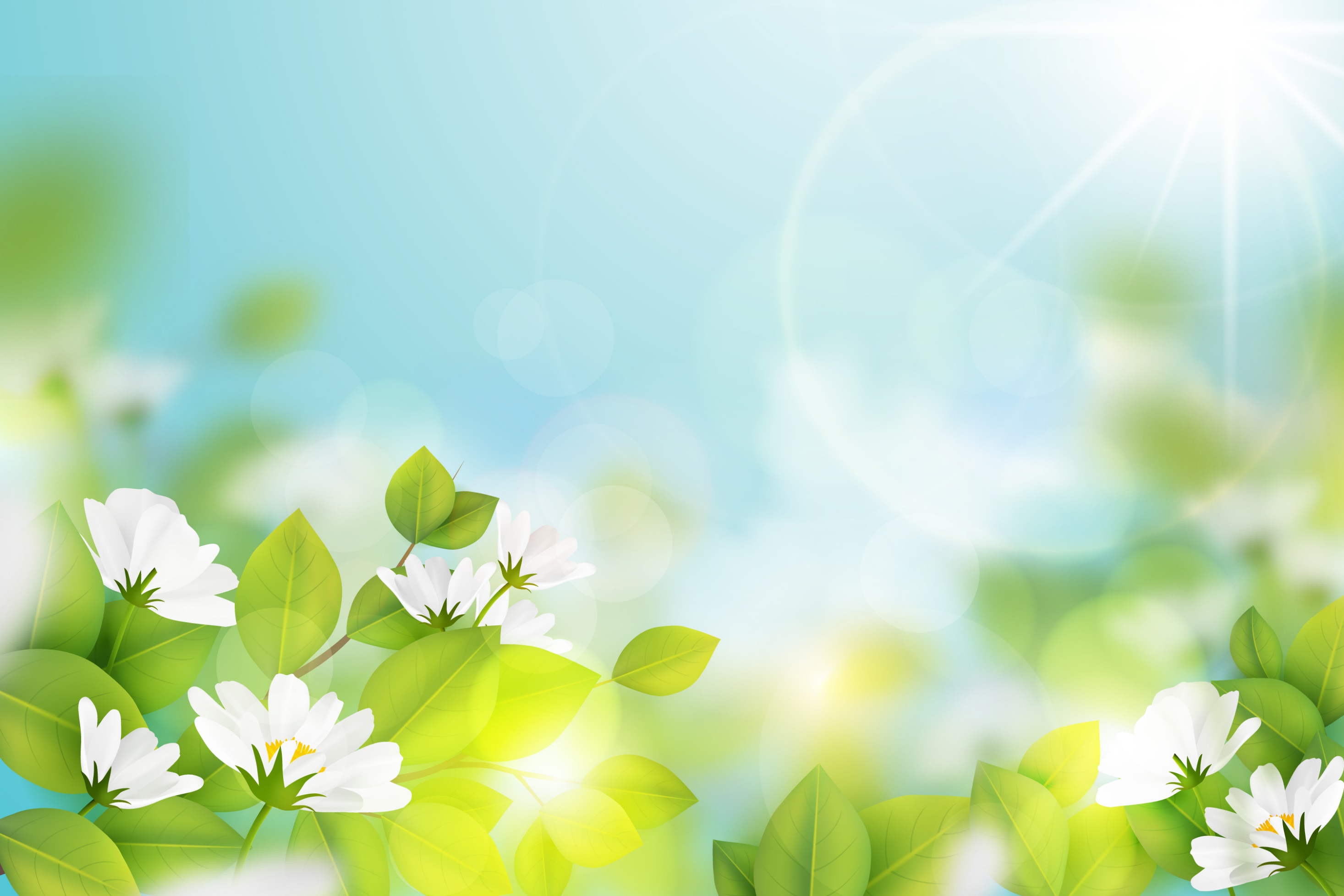 LOGO
Morning
FREE PPT TEMPLATES
Insert the Subtitle of Your Presentation
Report ：www.freeppt7.com
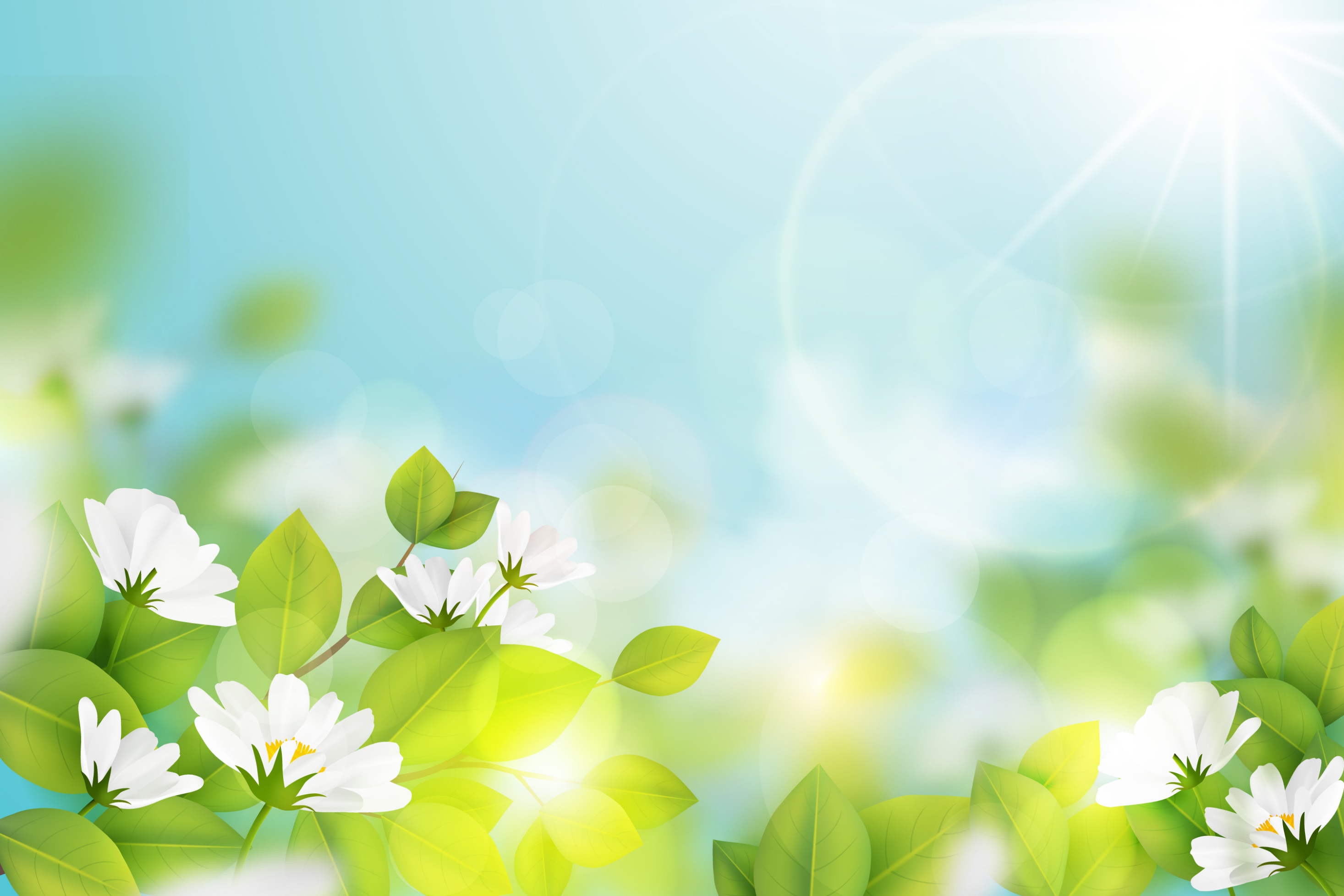 行业PPT模板http://www.1ppt.com/hangye/
CONTENTS
01.Add title text
02.Add title text
03.Add title text
04.Add title text
Please replace text, click add relevant headline.
Please replace text, click add relevant headline.
Please replace text, click add relevant headline.
Please replace text, click add relevant headline.
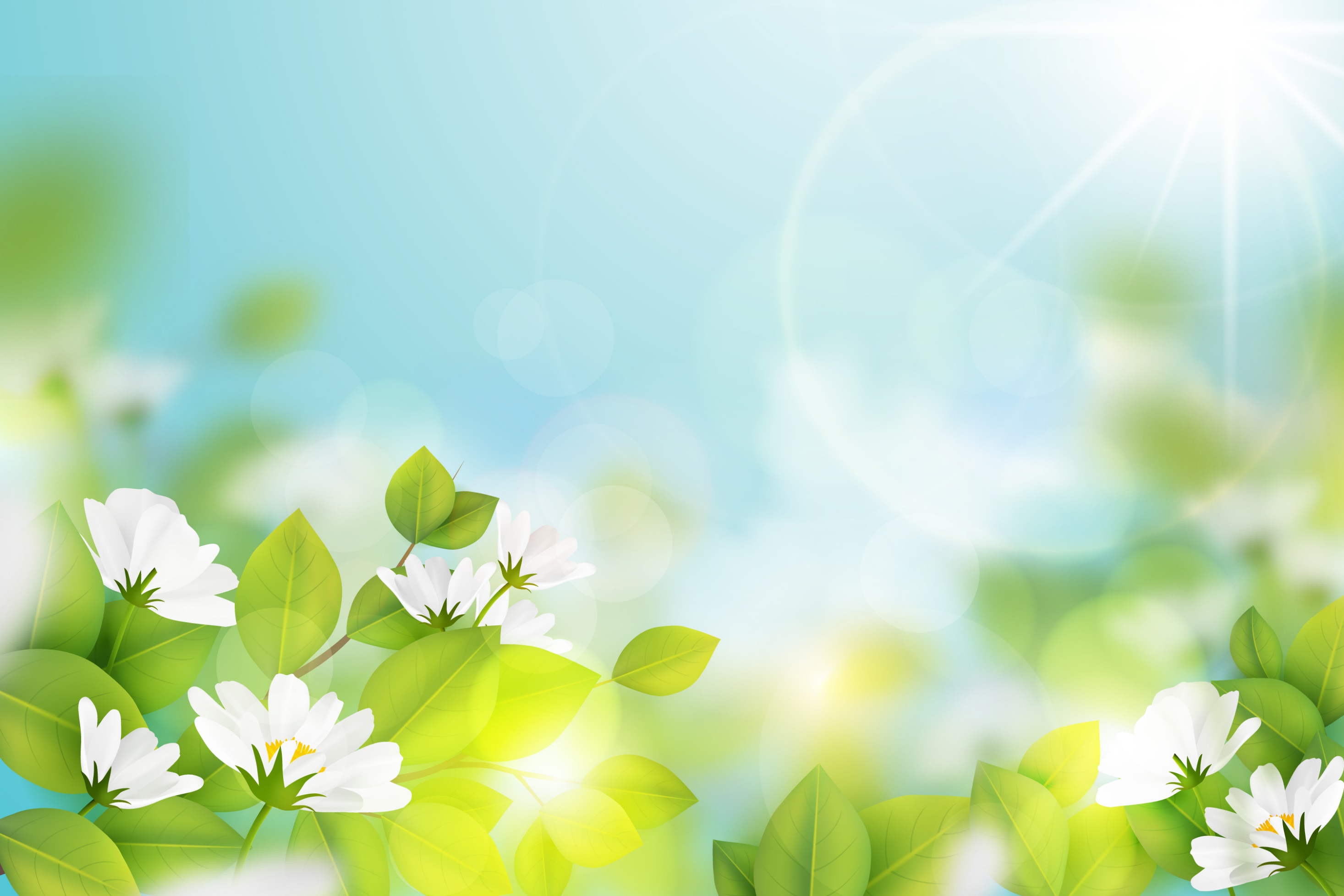 PART 01
Add title text
Please replace text, click add relevant headline, modify the text content, also can copy your. Please replace text, click add relevant headline. Please replace text.
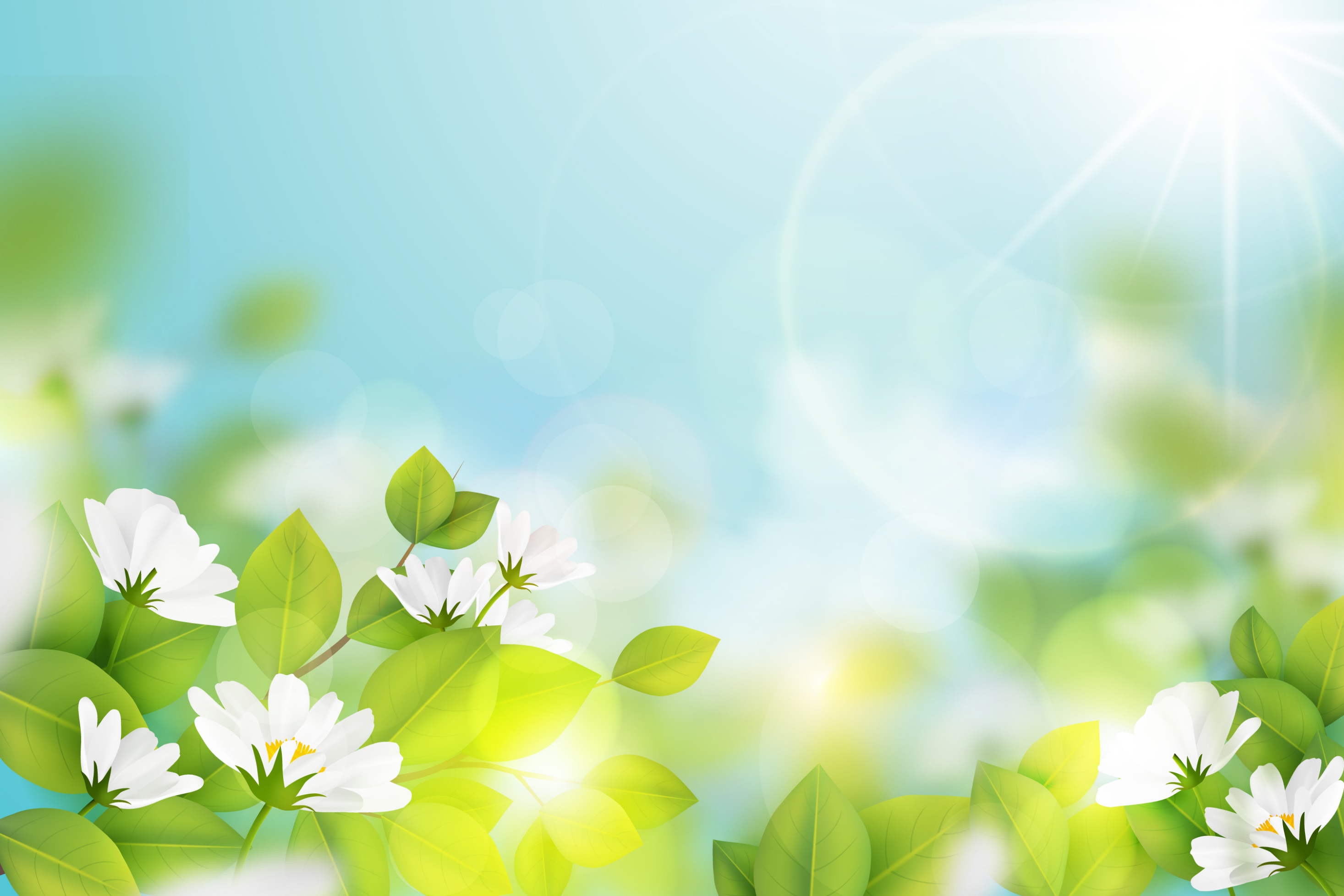 Add title text
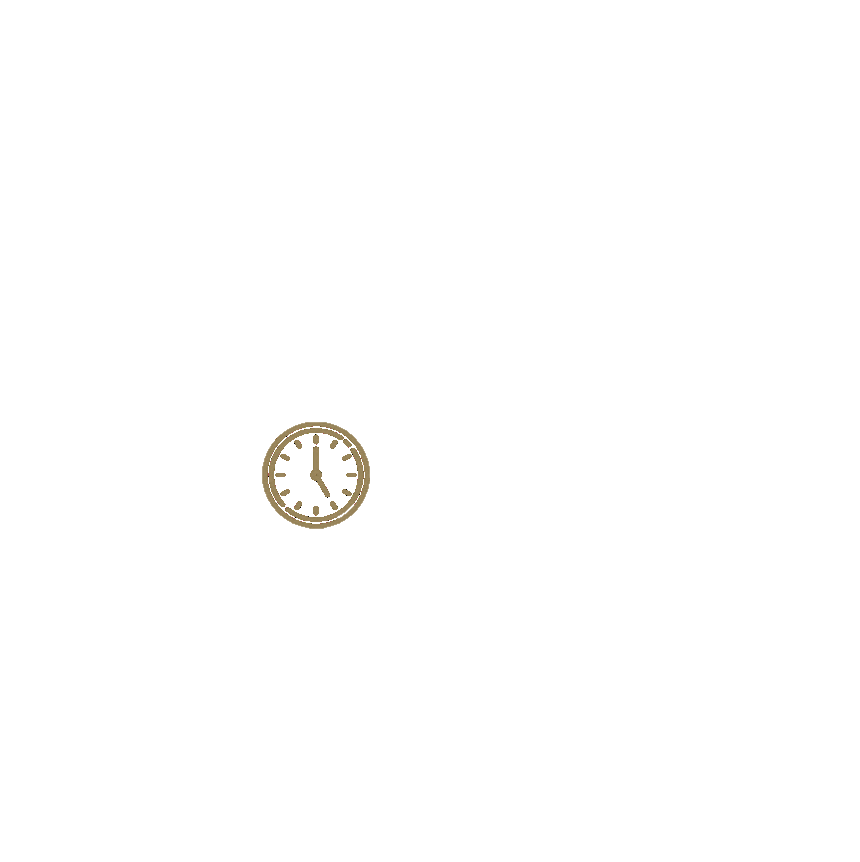 Add title text
Add title text
Add title text
Click here to add content, content to match the title.
Click here to add content, content to match the title.
Click here to add content, content to match the title.
Add title text
Add title text
Add title text
Click here to add content, content to match the title.
Click here to add content, content to match the title.
Click here to add content, content to match the title.
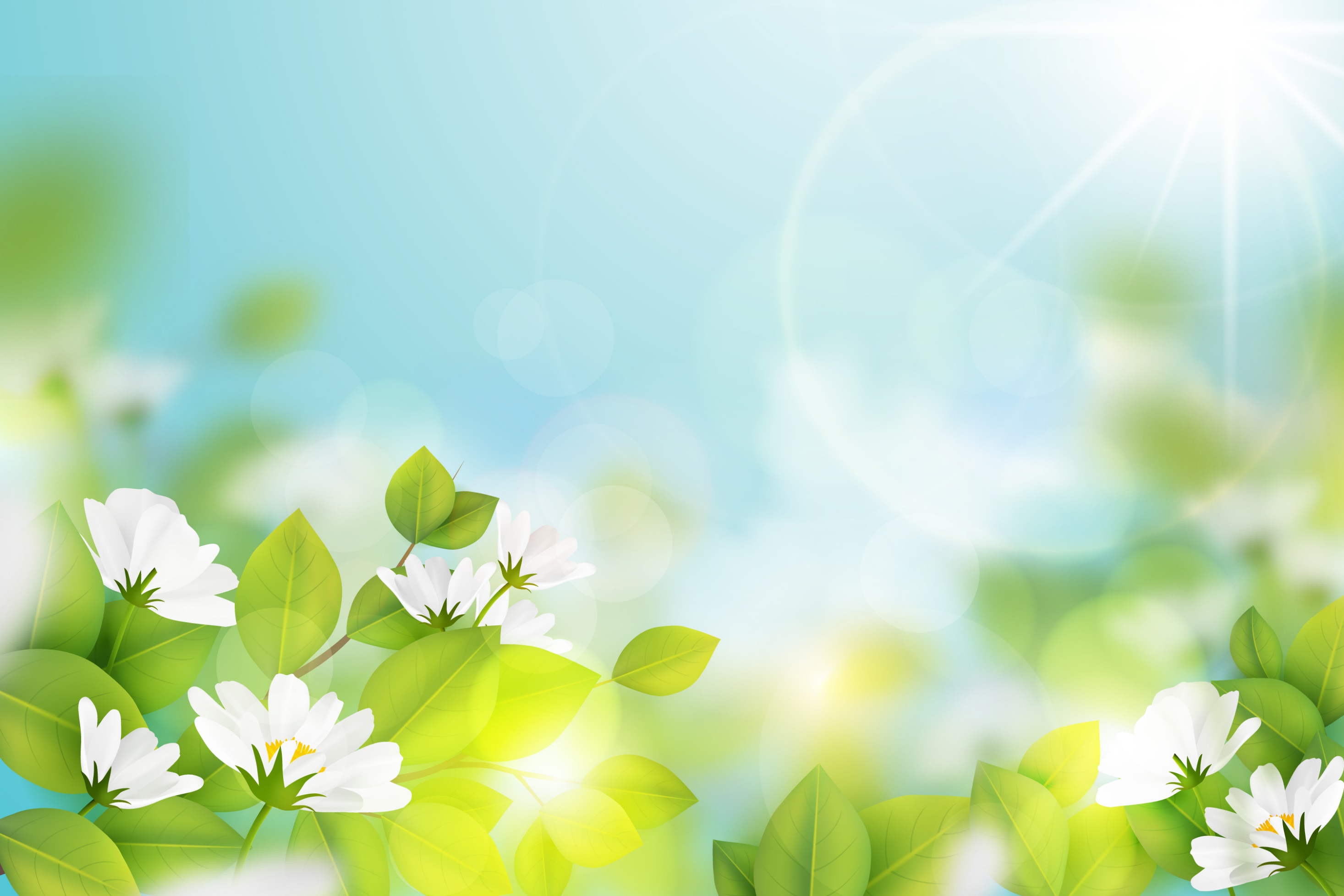 Add title text
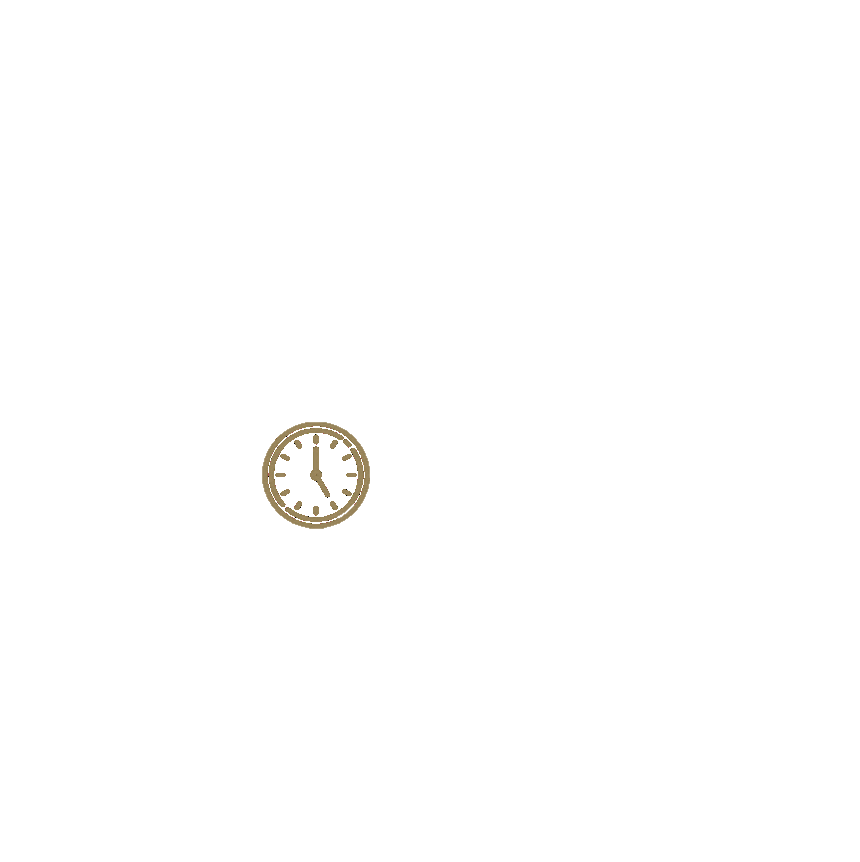 Add title text
Click here to add text content, such as keywords, some brief introductions, etc.
Add title text
Click here to add text content, such as keywords, some brief introductions, etc.
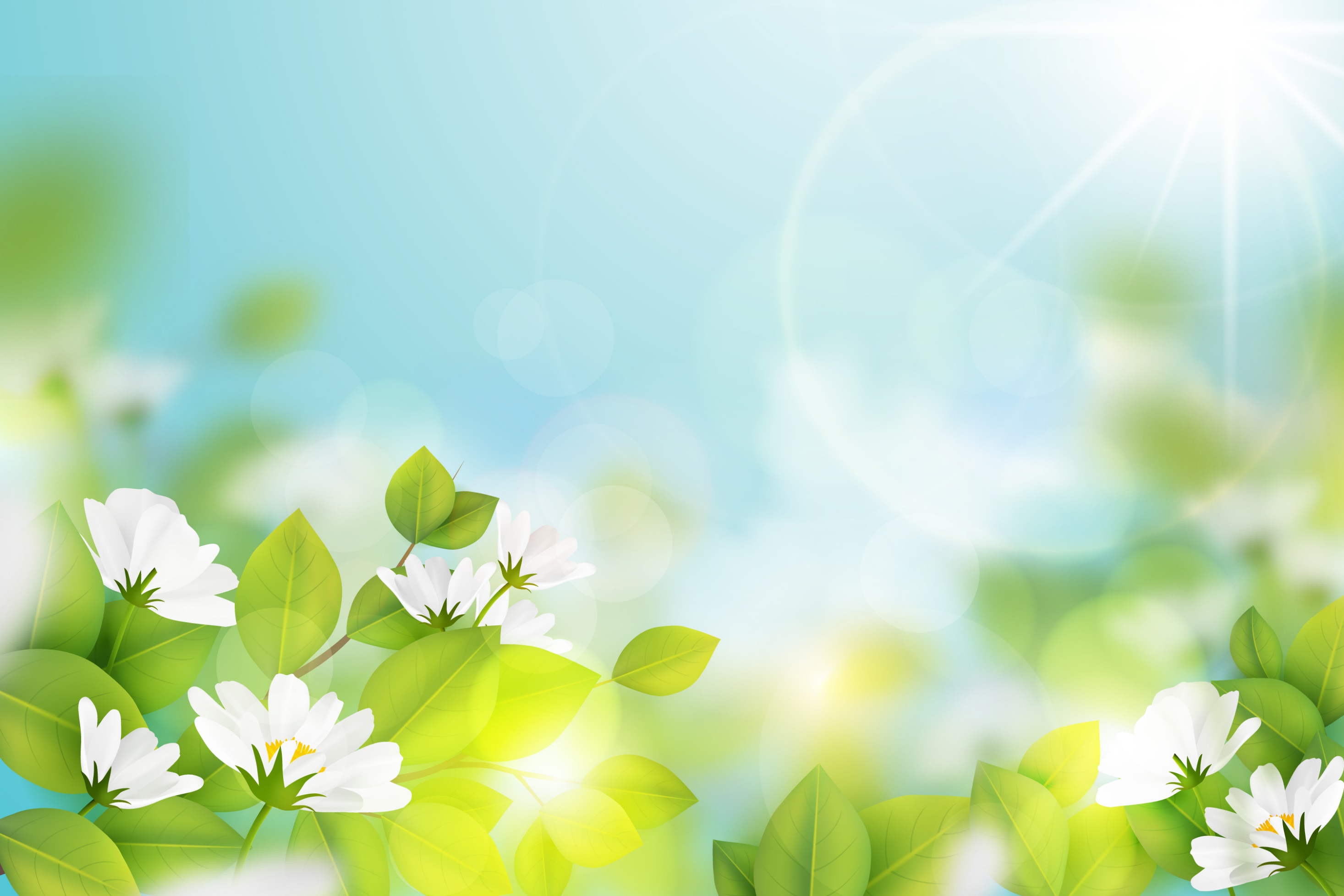 Add title text
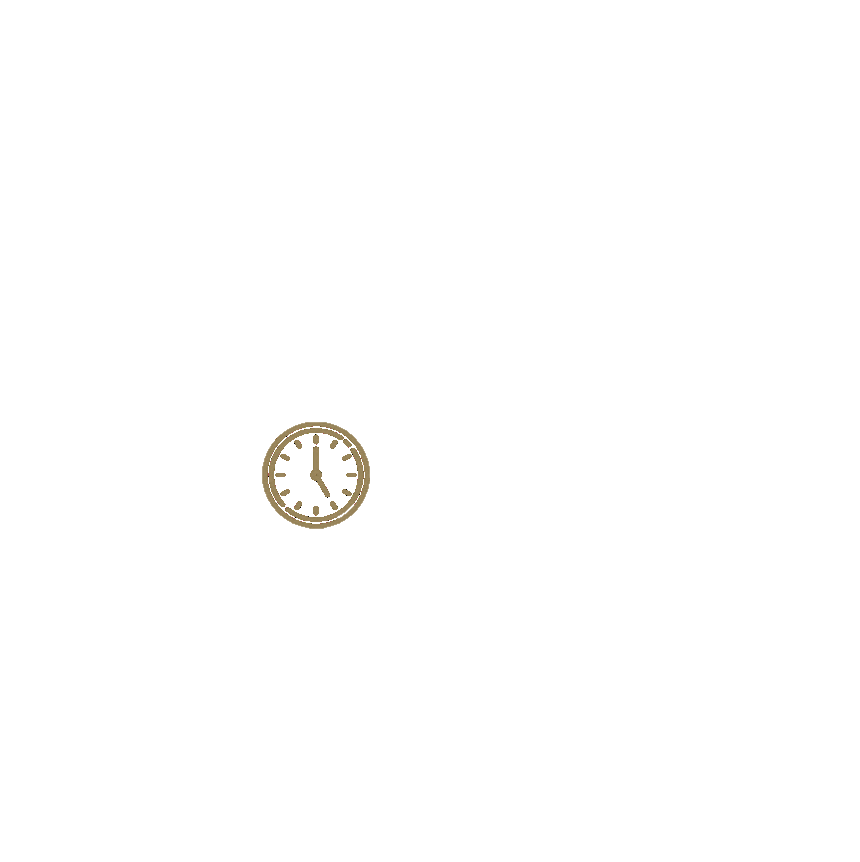 Add title text
Add title text
Add title text
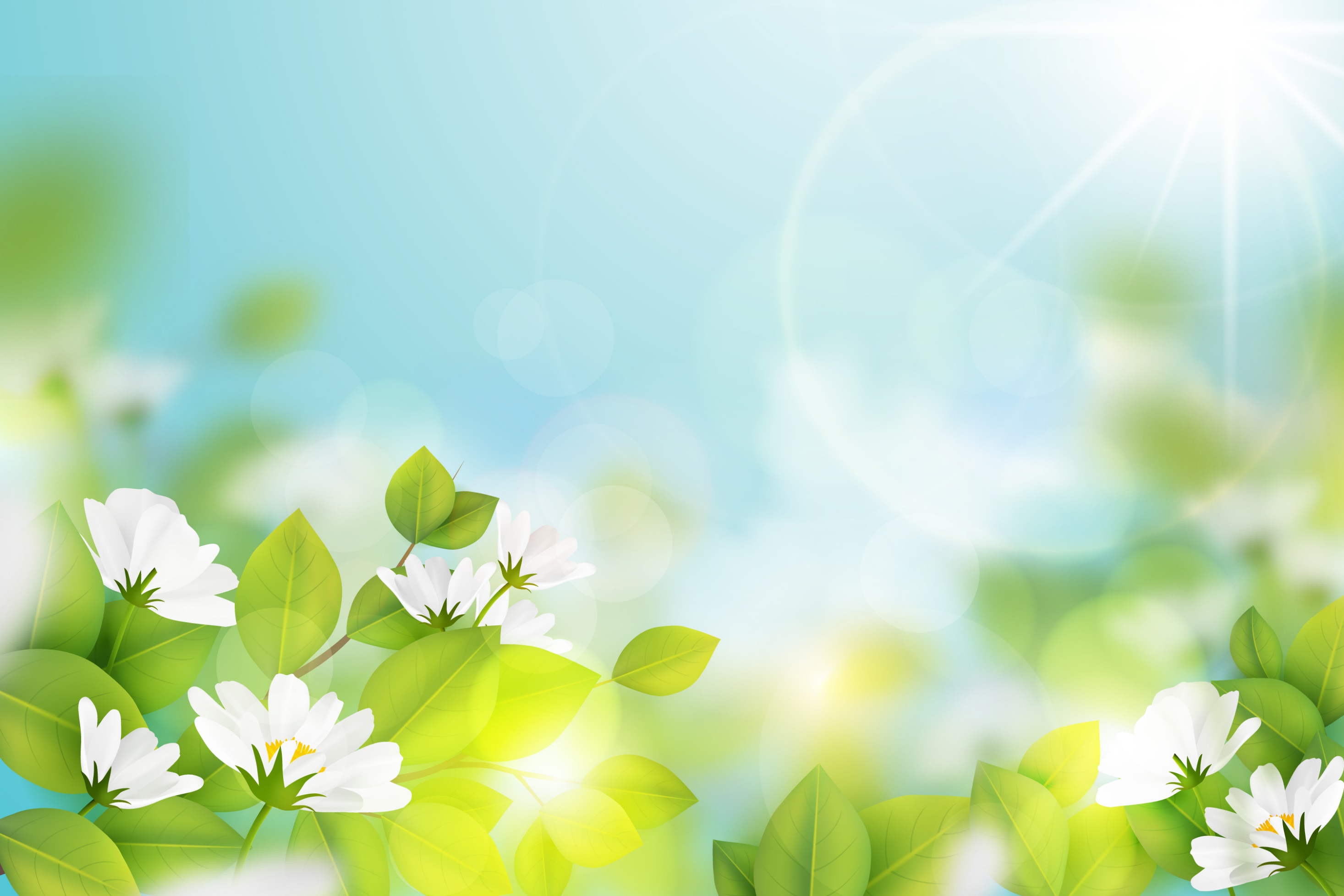 Add title text
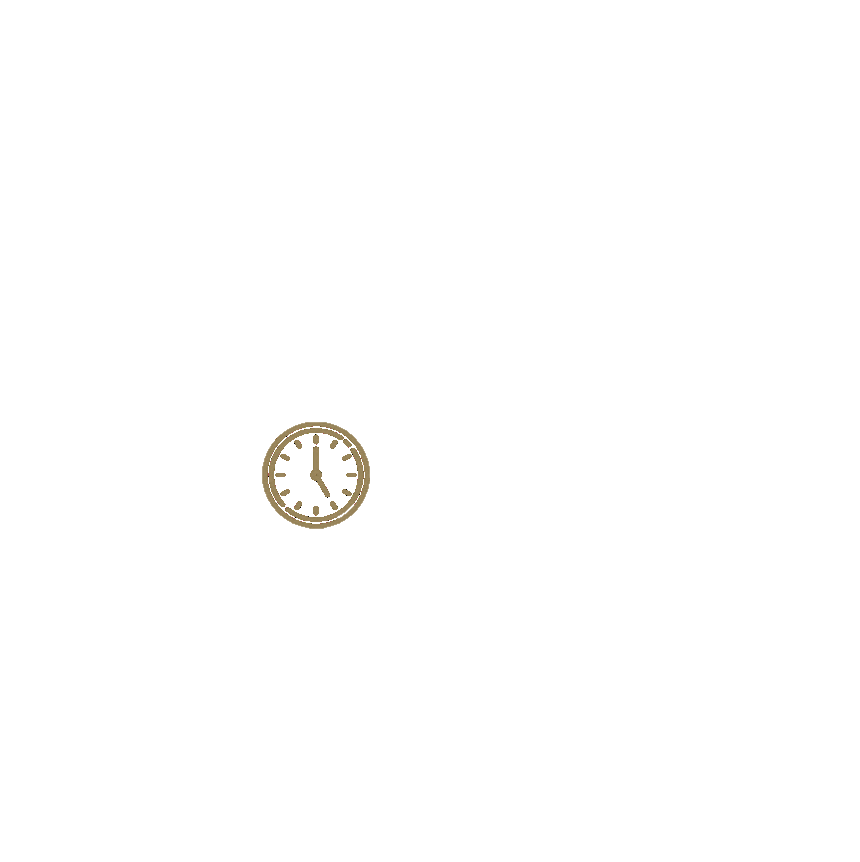 Add title text
Click here to add content, content to match the title.
Add title text
Click here to add content, content to match the title.
Add title text
Click here to add content, content to match the title.
Add title text
Click here to add content, content to match the title.
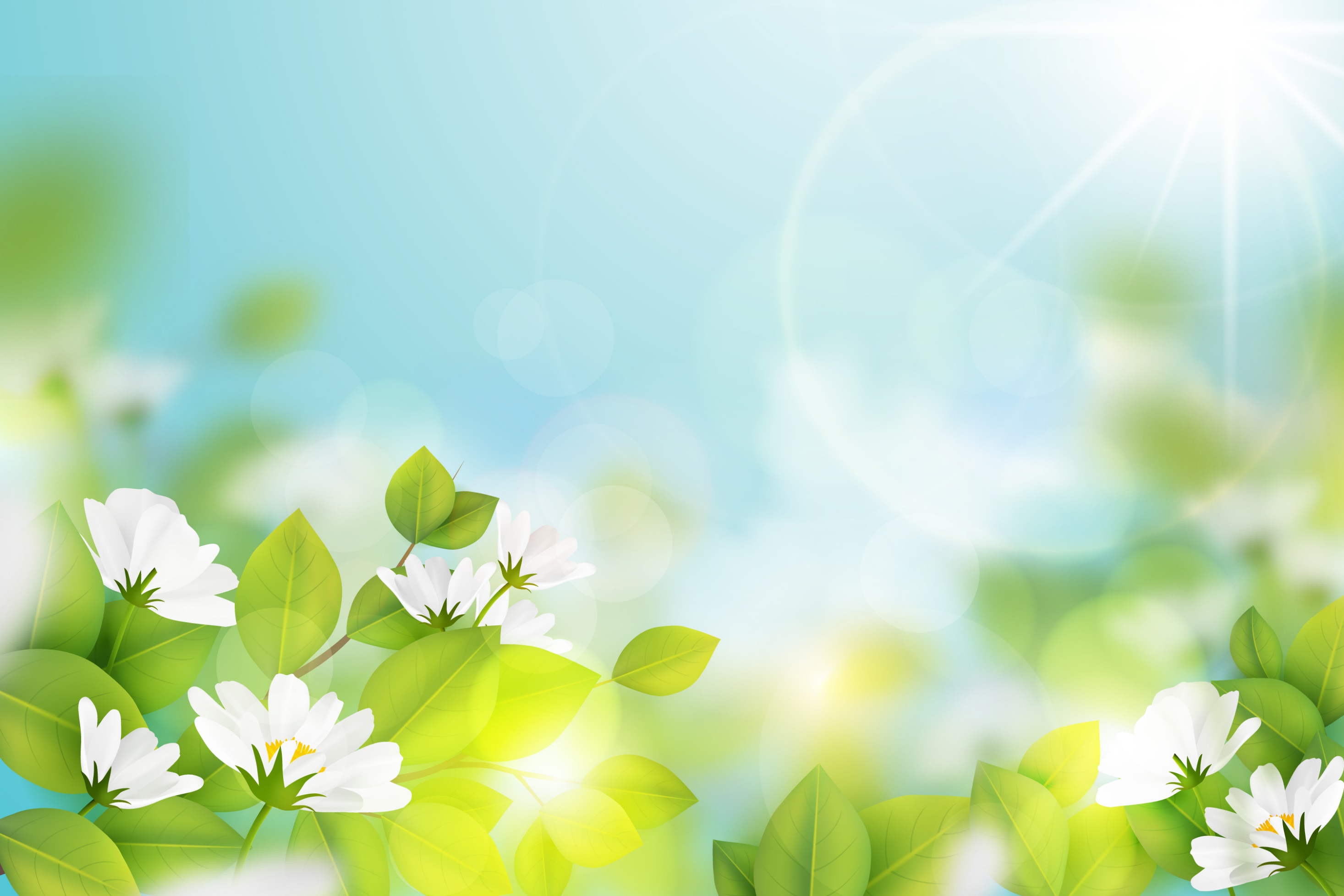 Add title text
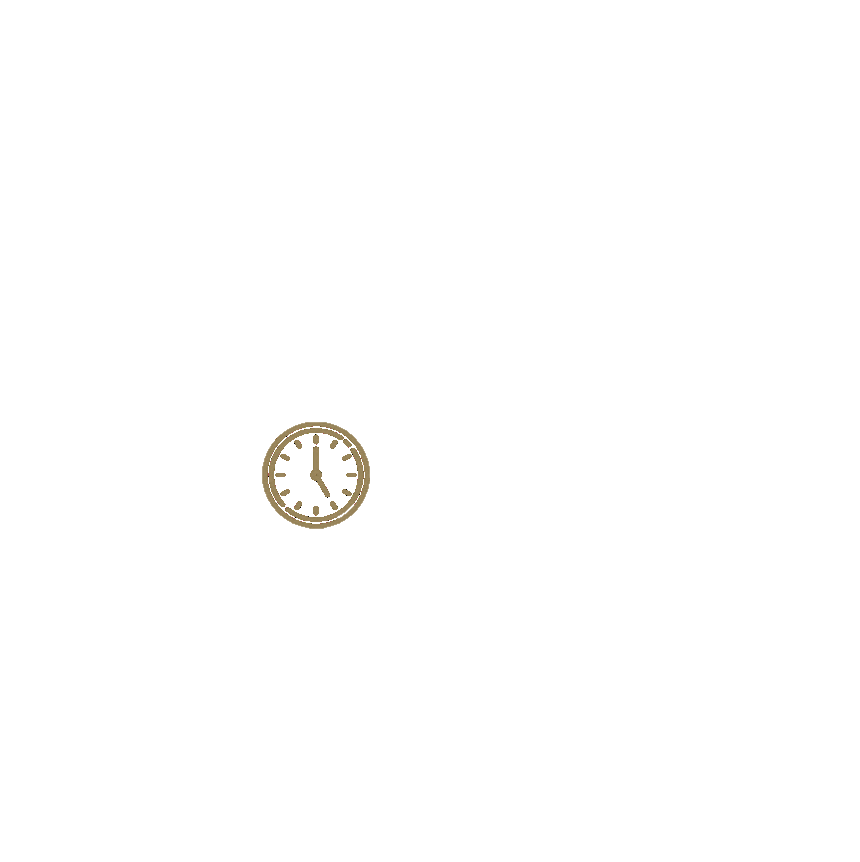 Click here to add content, content to match the title.
40%
Click here to add content, content to match the title.
50%
Click here to add content, content to match the title.
70%
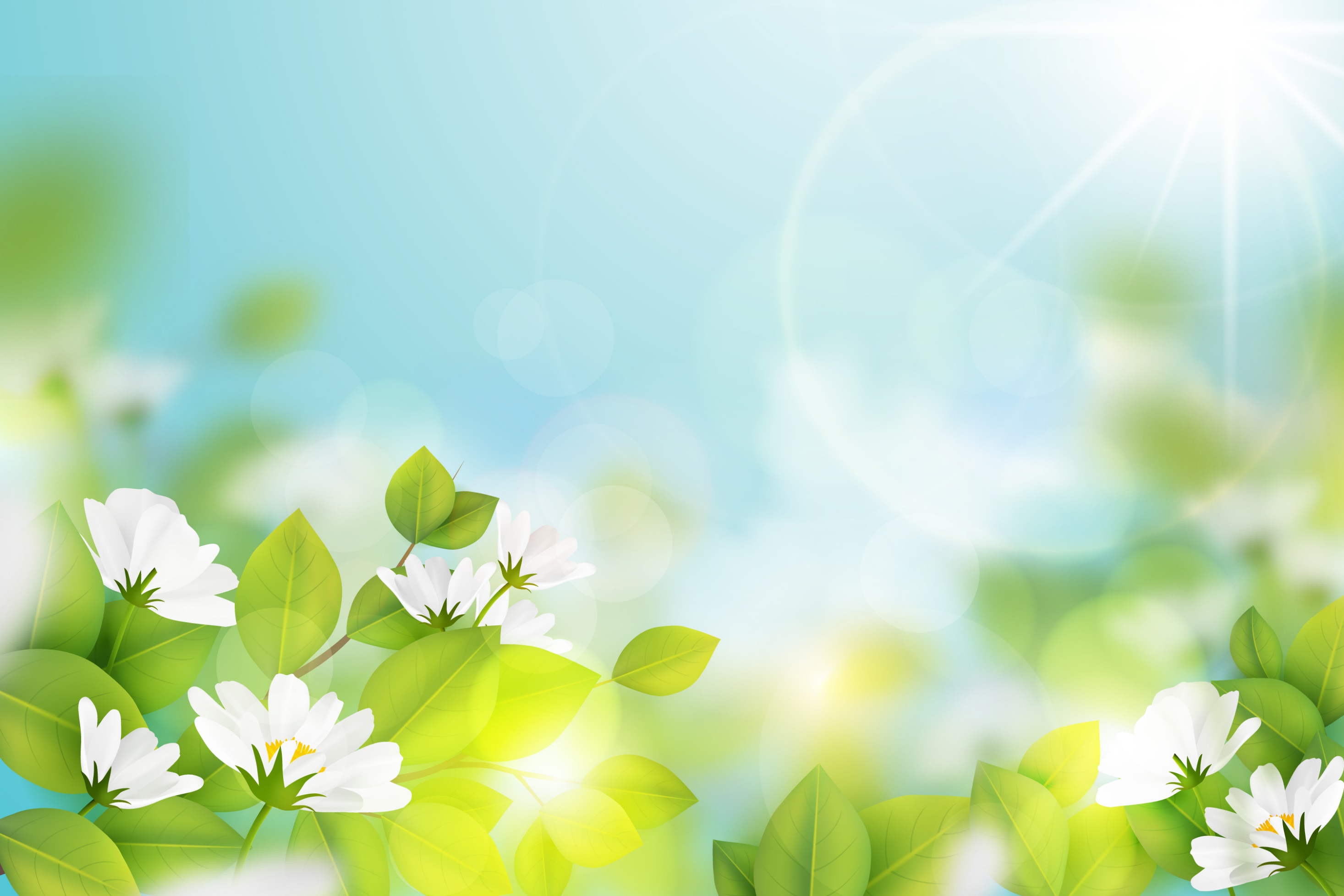 PART 02
Add title text
Please replace text, click add relevant headline, modify the text content, also can copy your. Please replace text, click add relevant headline. Please replace text.
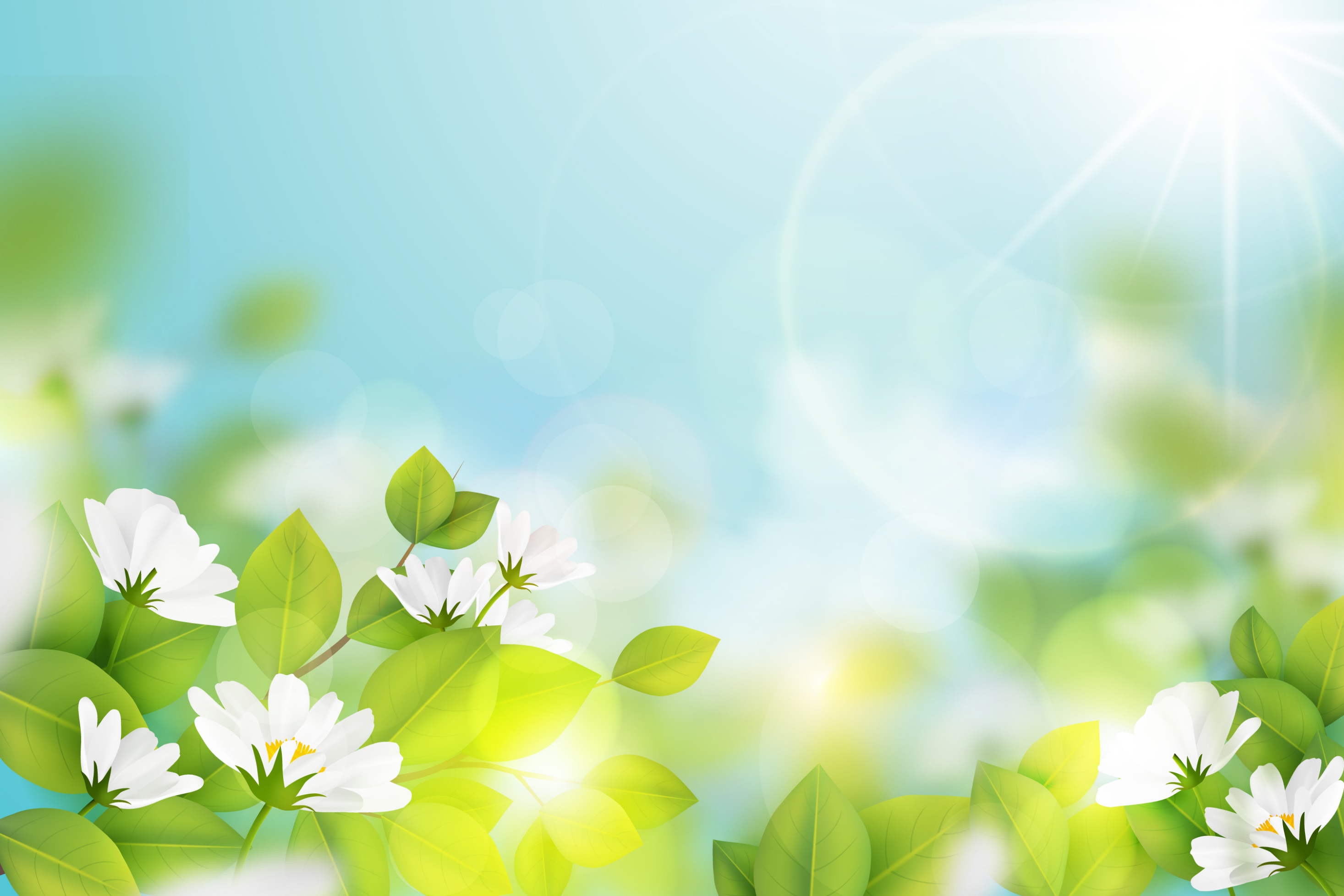 Add title text
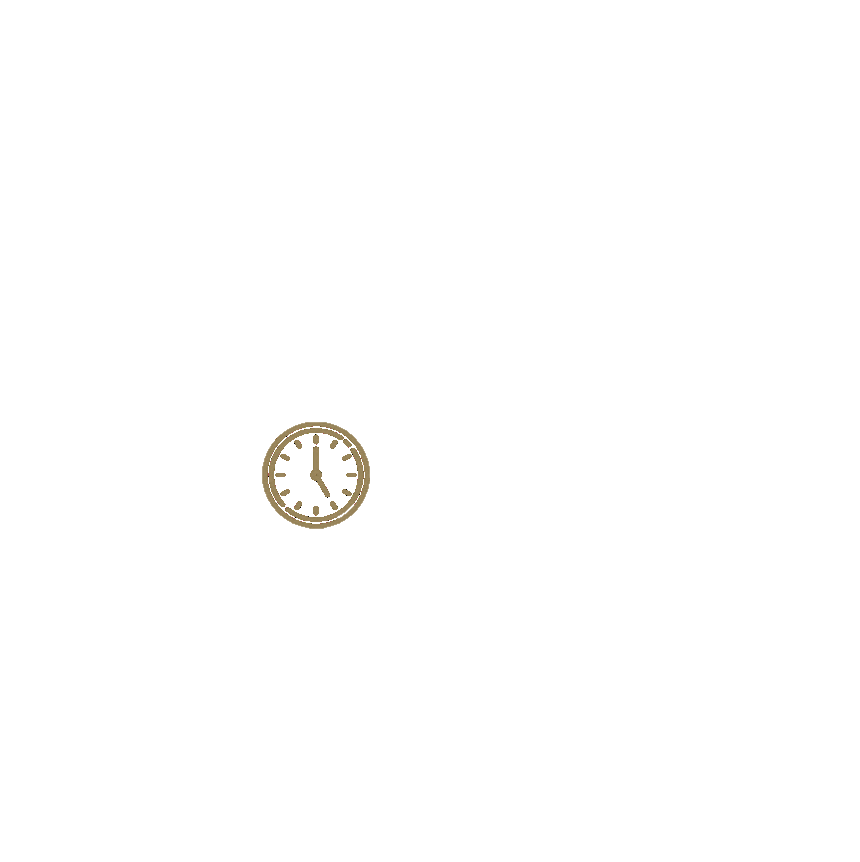 Add title text
Click here to add content, content to match the title.
Add title text
Click here to add content, content to match the title.
Add title text
Click here to add content, content to match the title.
Add title text
Click here to add content, content to match the title.
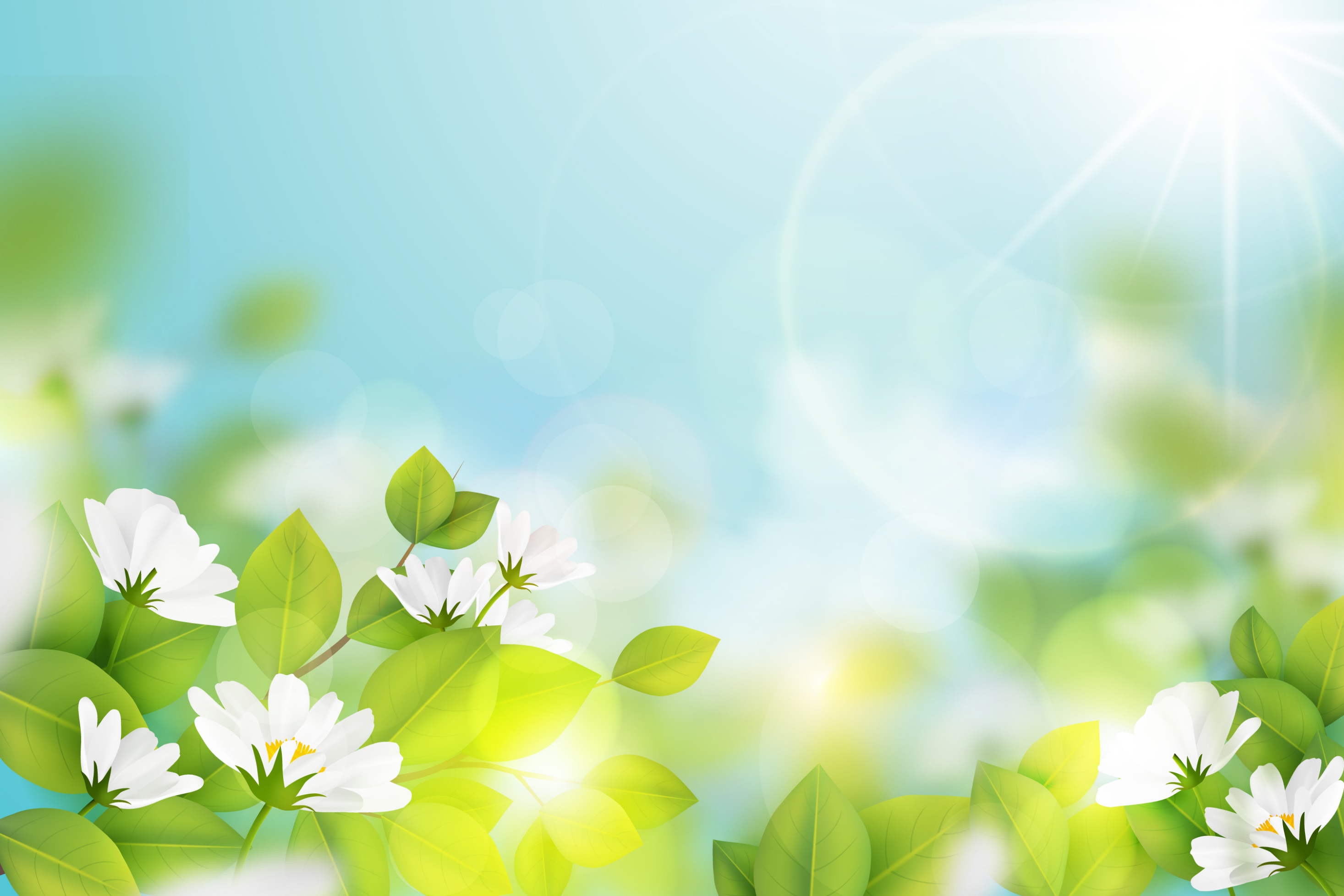 Add title text
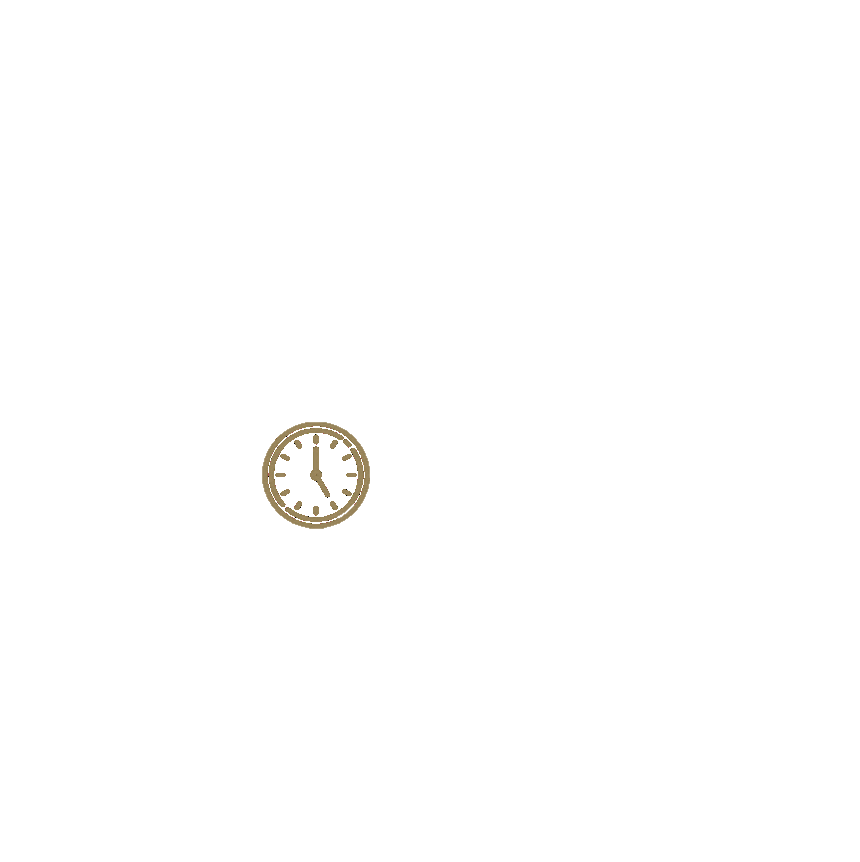 Add title text
Click here to add content, content to match the title.
Add title text
Click here to add content, content to match the title.
Add title text
Click here to add content, content to match the title.
Add title text
Click here to add content, content to match the title.
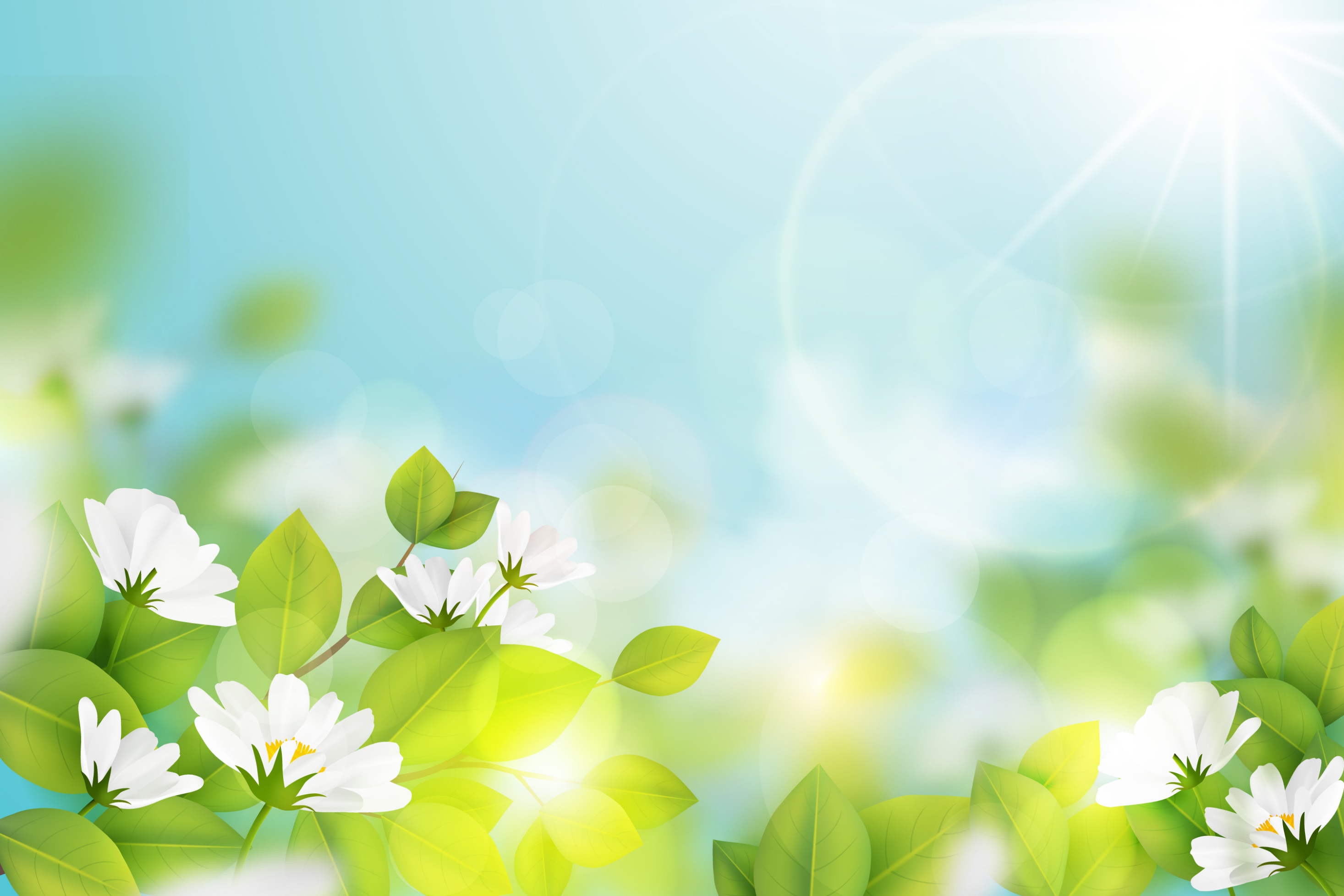 Add title text
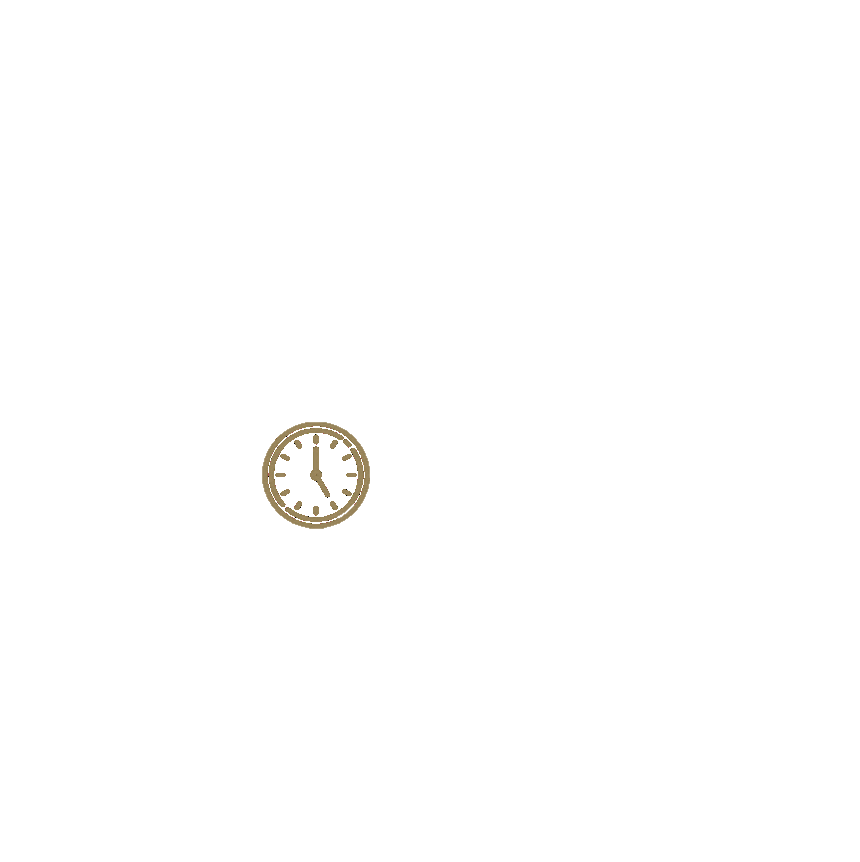 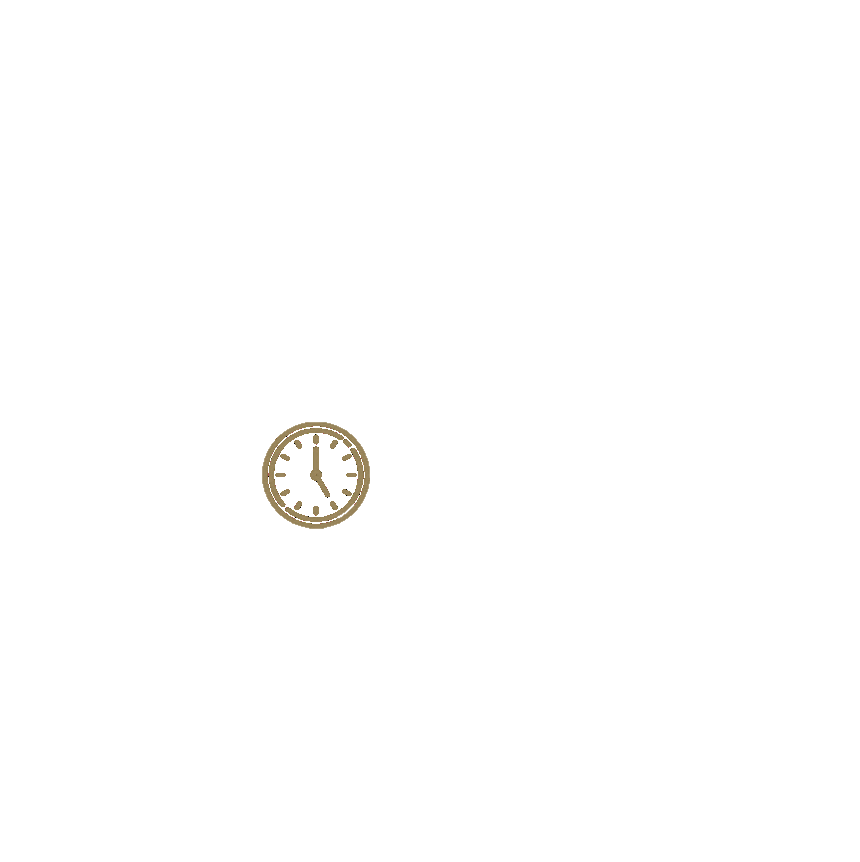 Add title text
Click here to add content, content to match the title.
Click here to add content, content to match the title. Click here to add content, content to match the title. Click here to add text content, such as keywords, some brief introductions, etc.
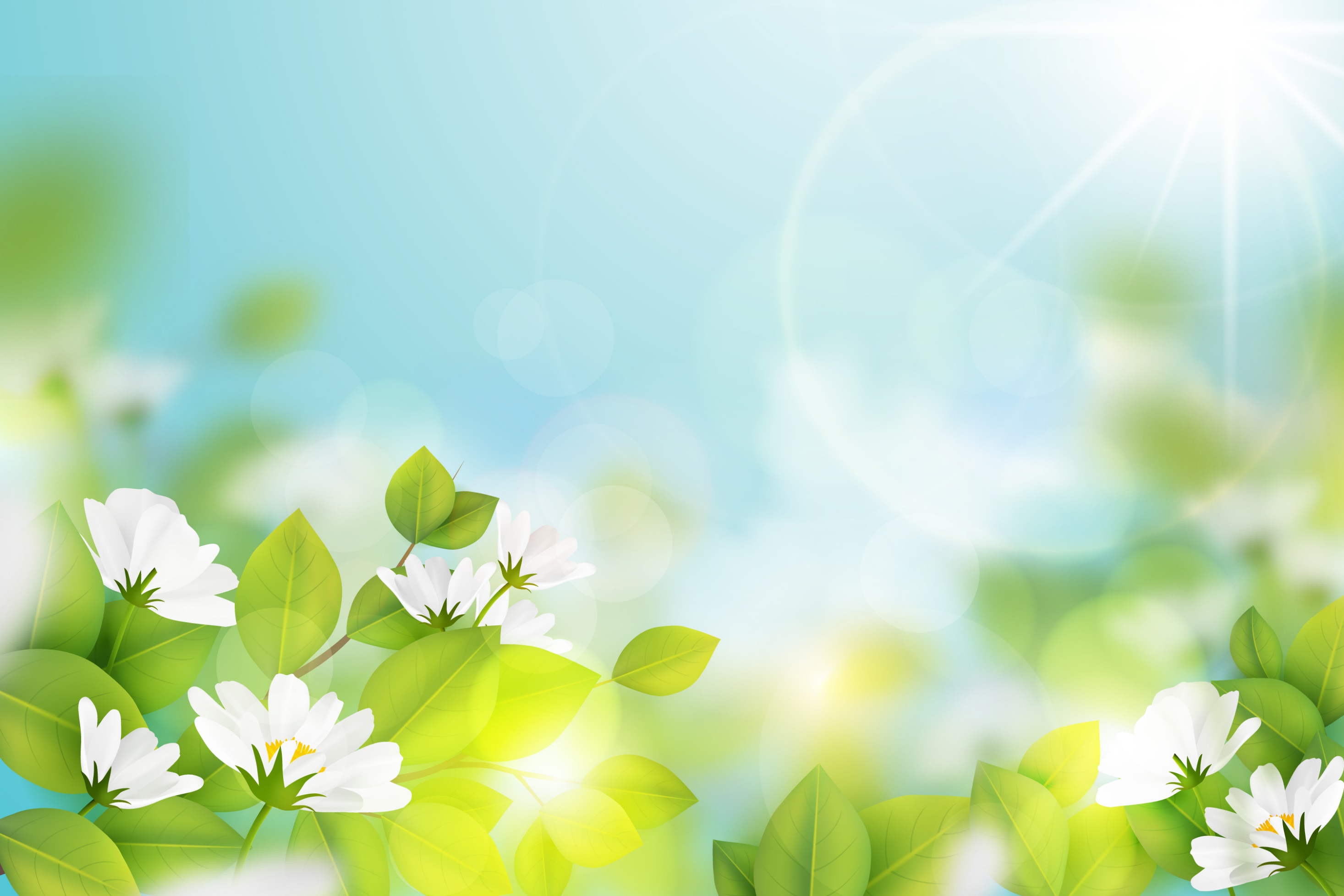 Add title text
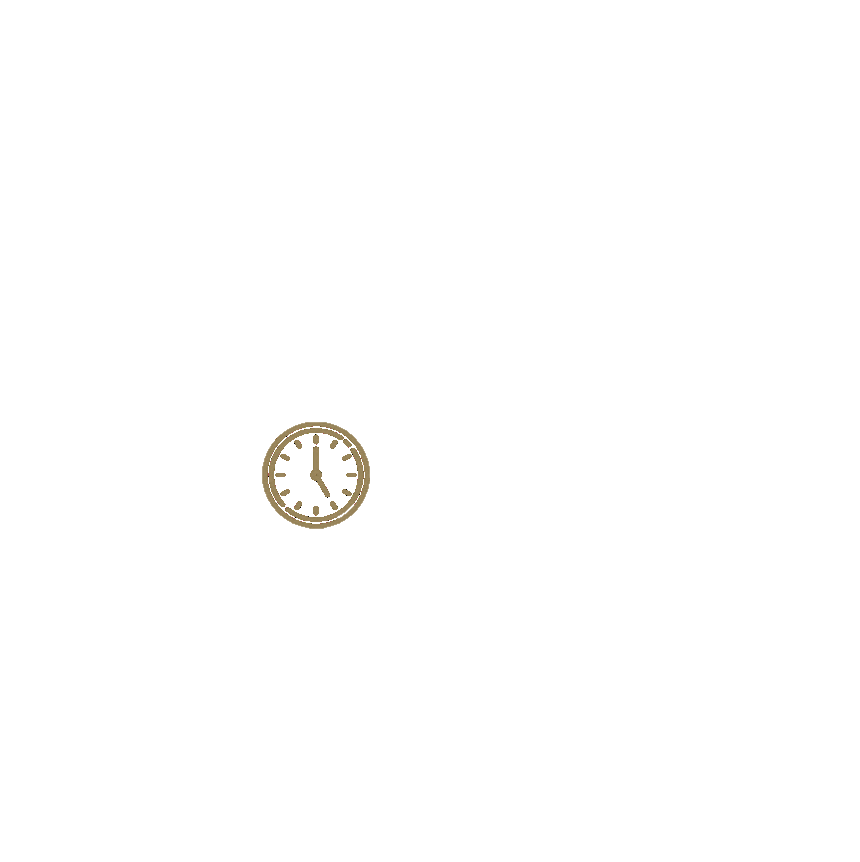 Add title text
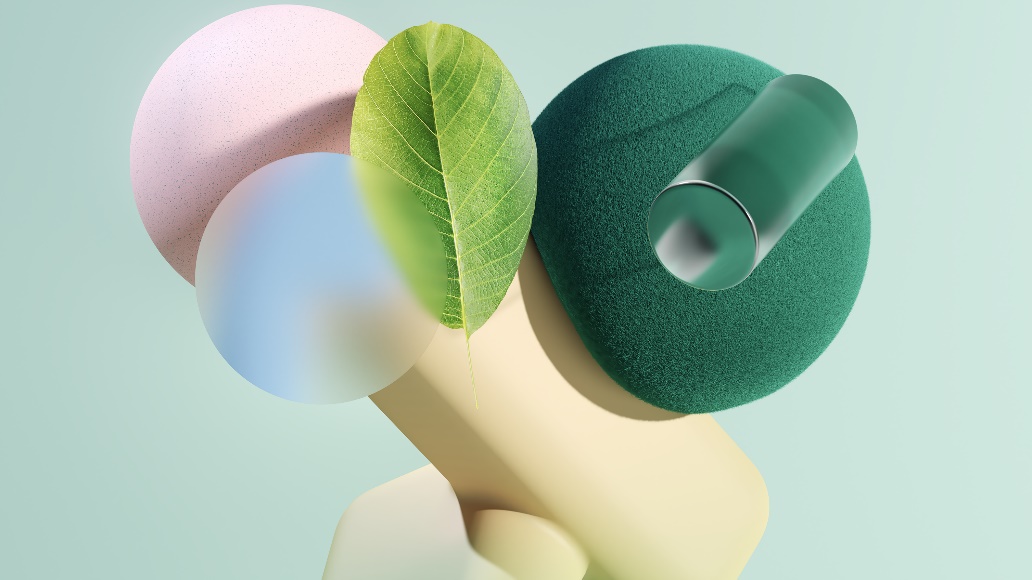 Click here to add text content, such as keywords, some brief introductions, etc.
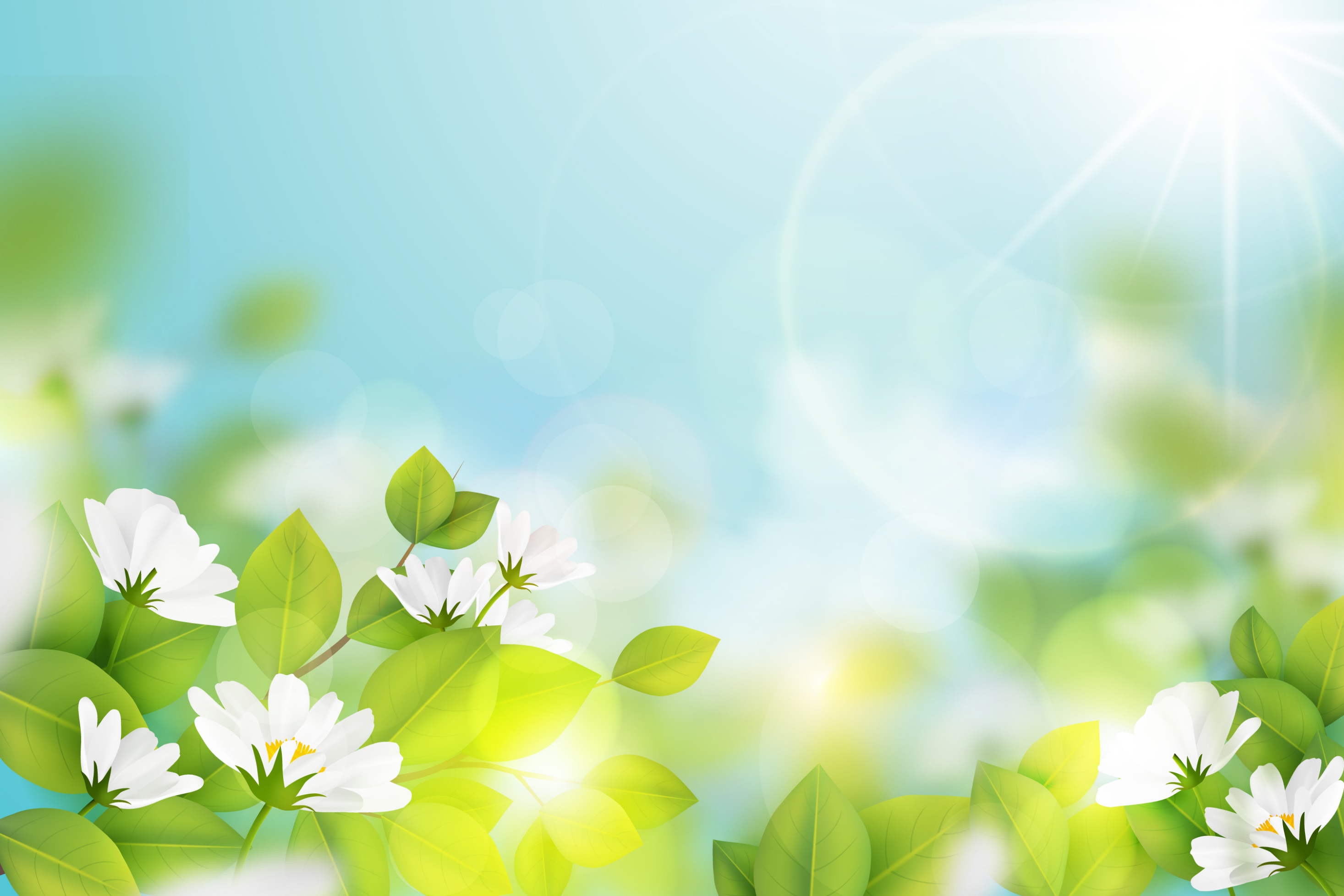 PART 03
Add title text
Please replace text, click add relevant headline, modify the text content, also can copy your. Please replace text, click add relevant headline. Please replace text.
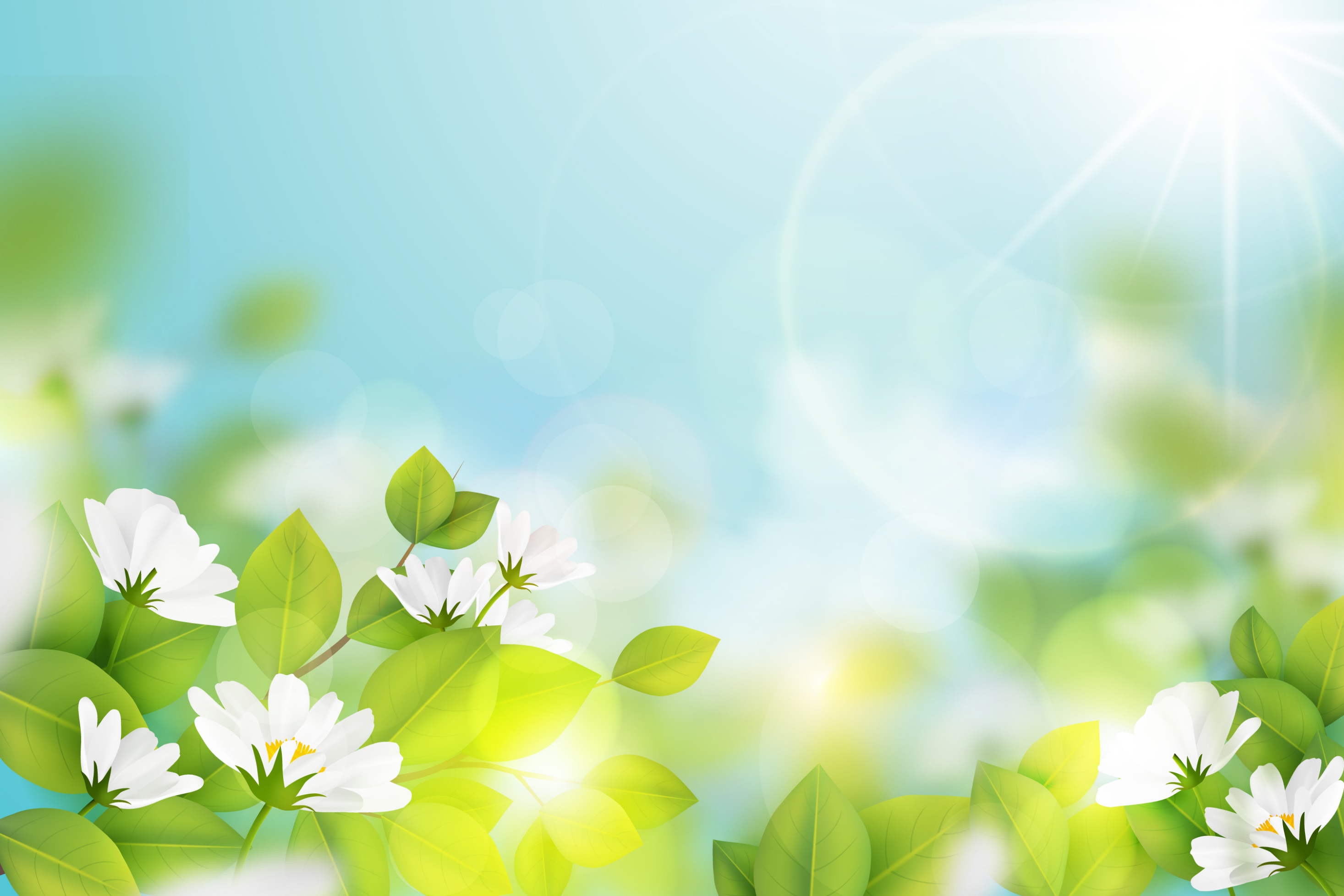 Add title text
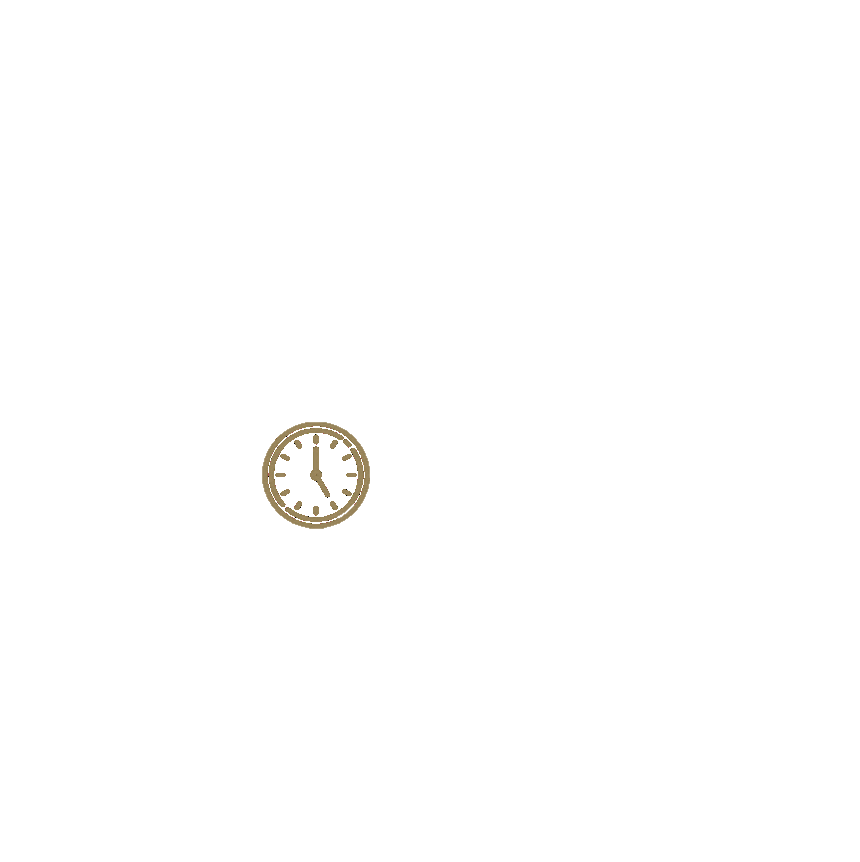 Add title text
Add title text
Click here to add content, content to match the title. 

Click here to add content, content to match the title. 

Click here to add content, content to match the title.
Click here to add text content, such as keywords, some brief introductions, etc.
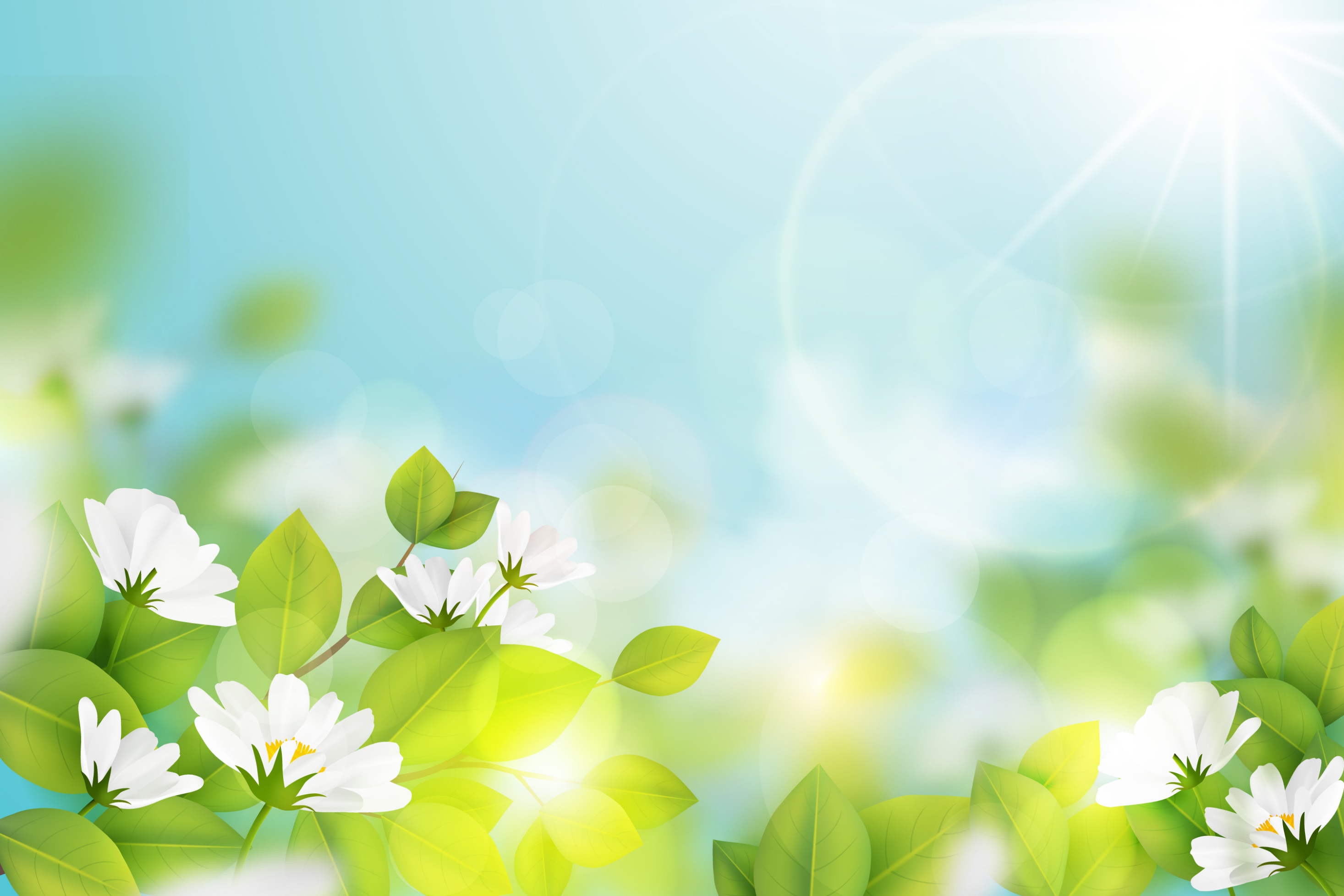 Add title text
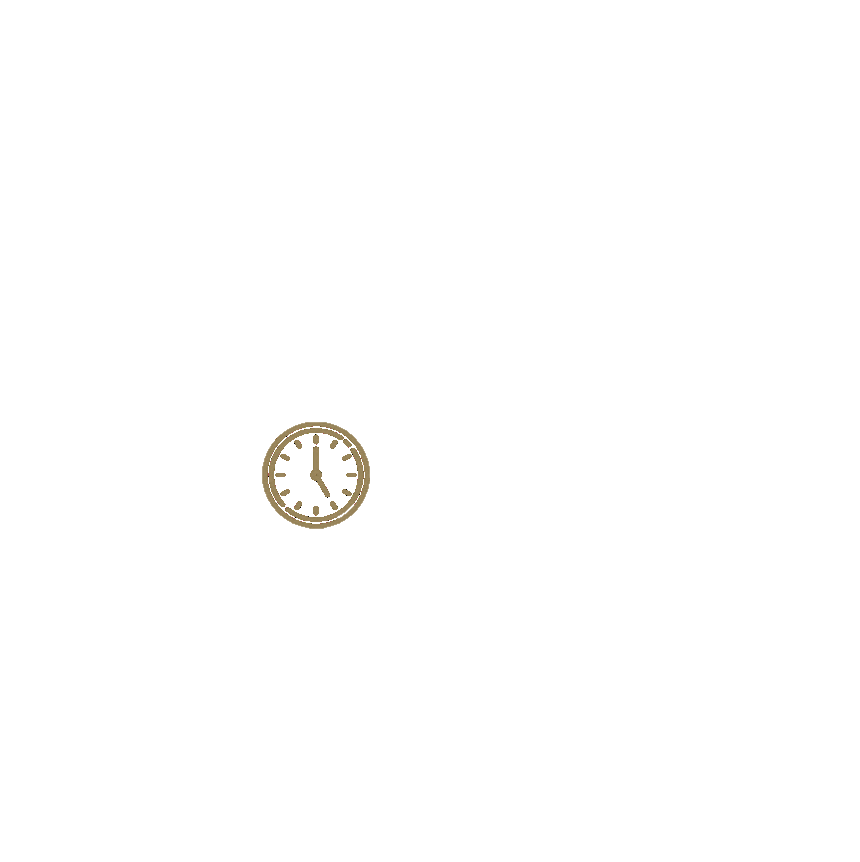 Add title text
Click here to add content, content to match the title.
Add title text
Click here to add content, content to match the title.
Add title text
Click here to add content, content to match the title.
Add title text
Click here to add content, content to match the title.
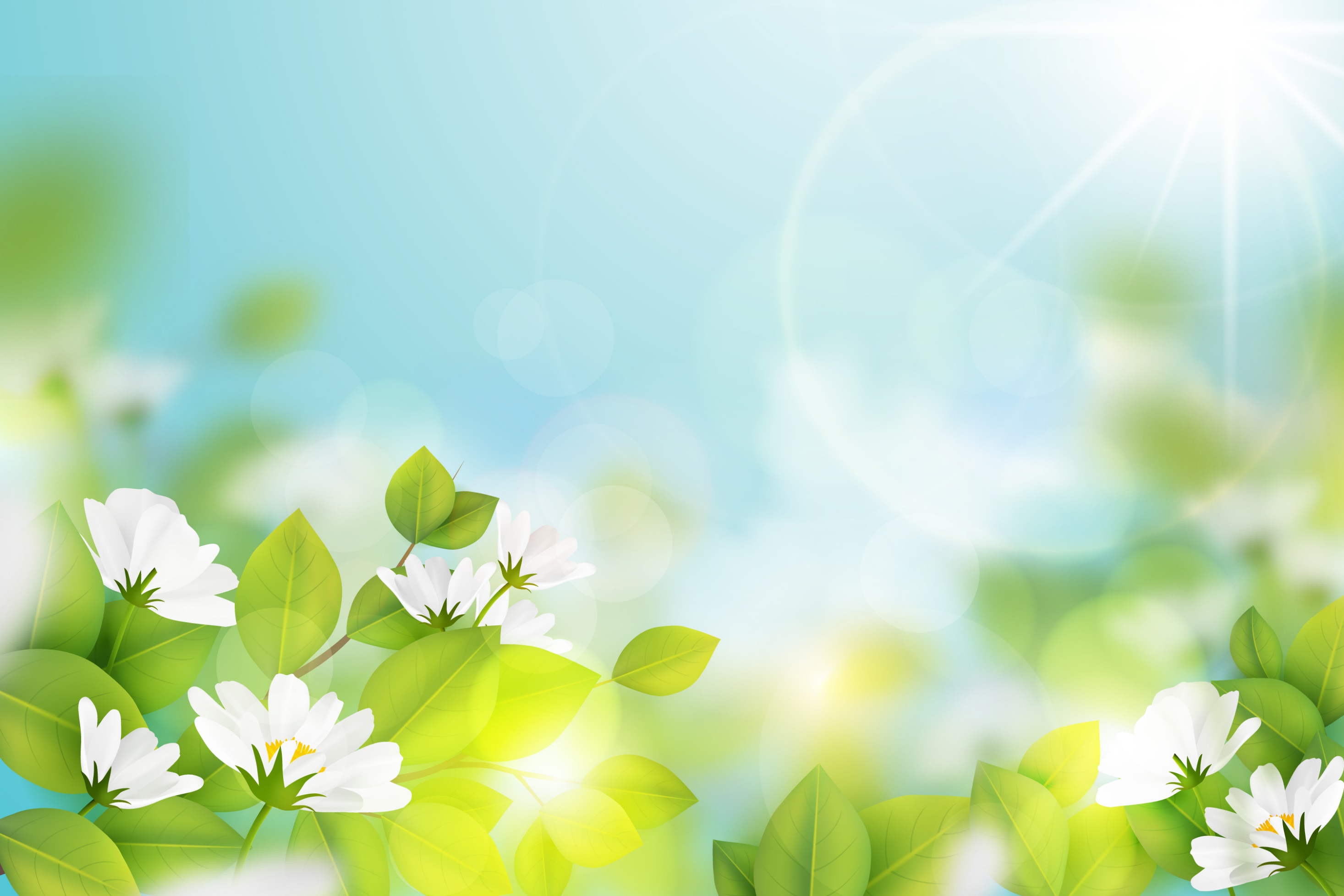 Add title text
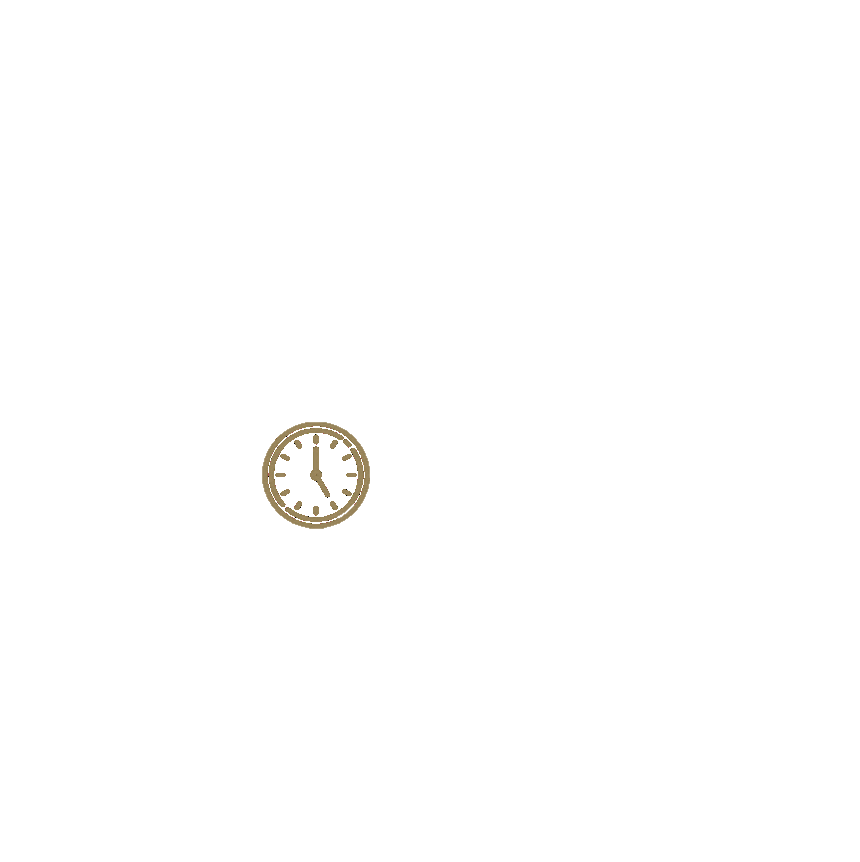 Add title text
Click here to add content, content to match the title.
Add title text
Click here to add content, content to match the title.
Add title text
Click here to add content, content to match the title.
Add title text
Click here to add content, content to match the title.
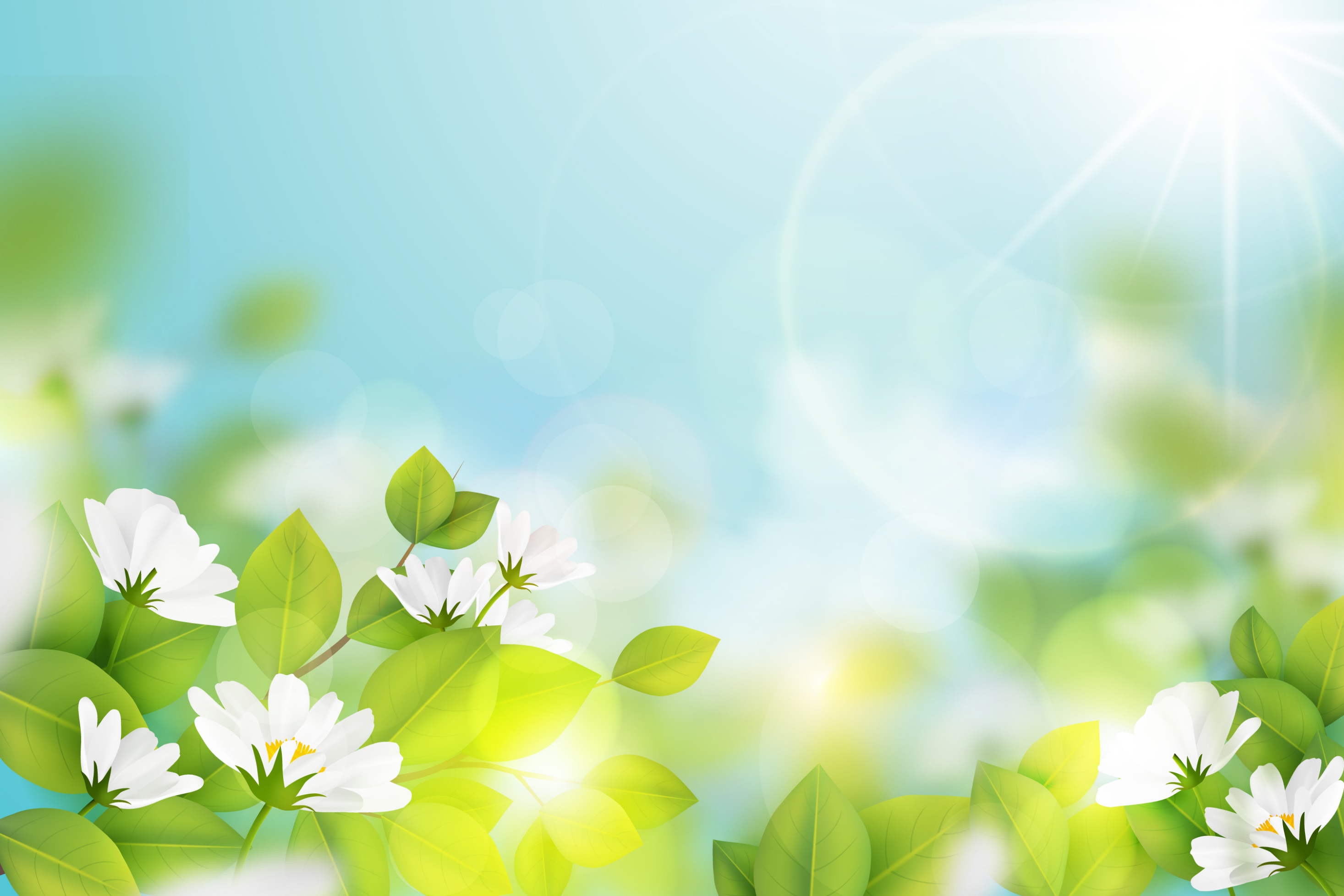 Add title text
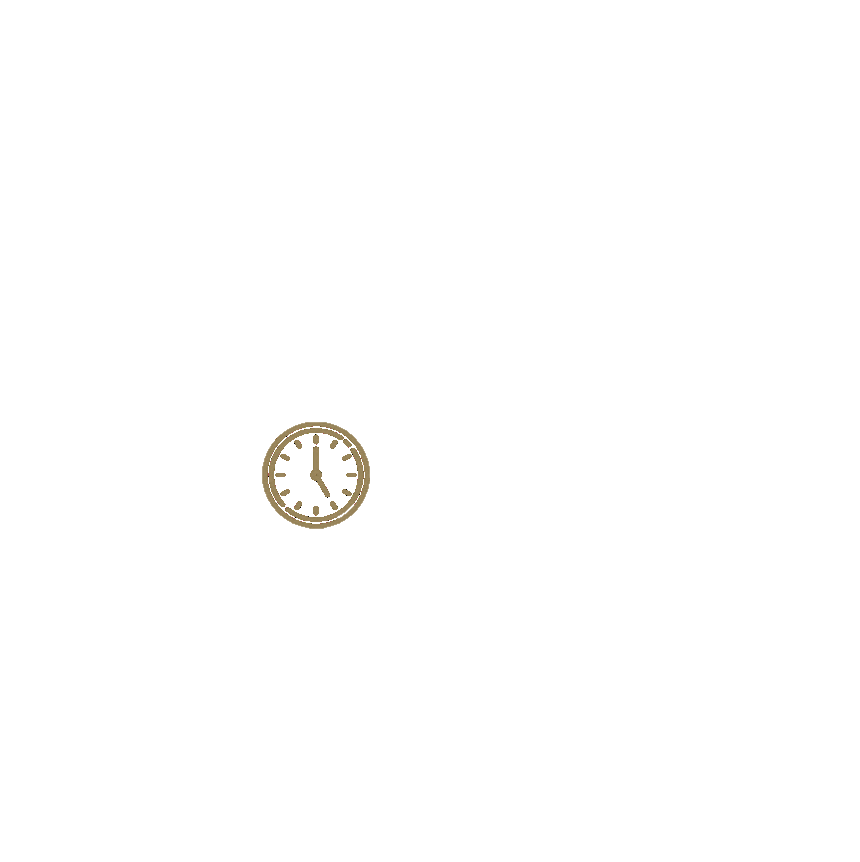 Click here to add content, content to match the title.
Click here to add content, content to match the title.
01
02
Click here to add content, content to match the title.
Click here to add content, content to match the title.
03
04
Click here to add content, content to match the title.
Click here to add content, content to match the title.
05
06
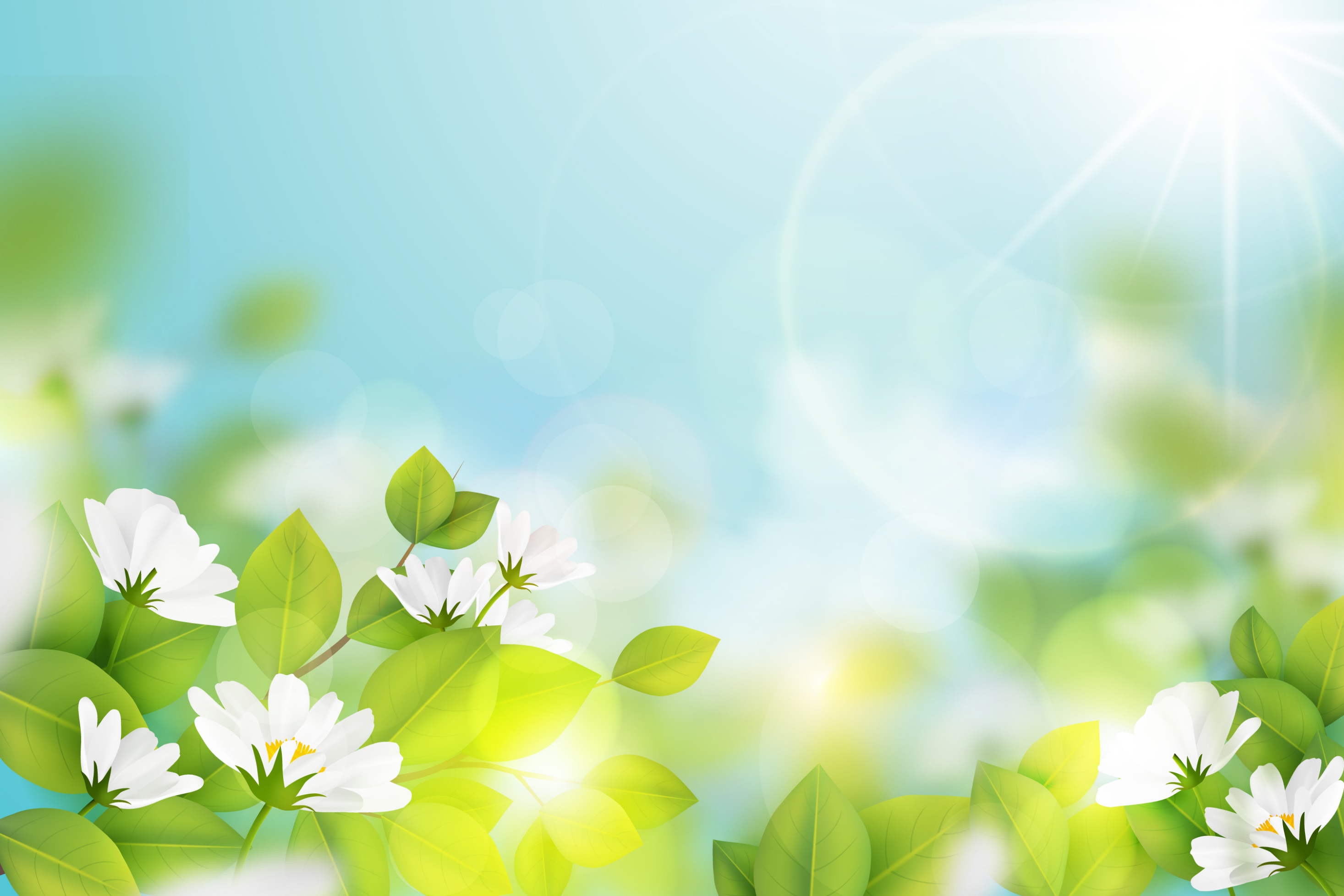 PART 04
Add title text
Please replace text, click add relevant headline, modify the text content, also can copy your. Please replace text, click add relevant headline. Please replace text.
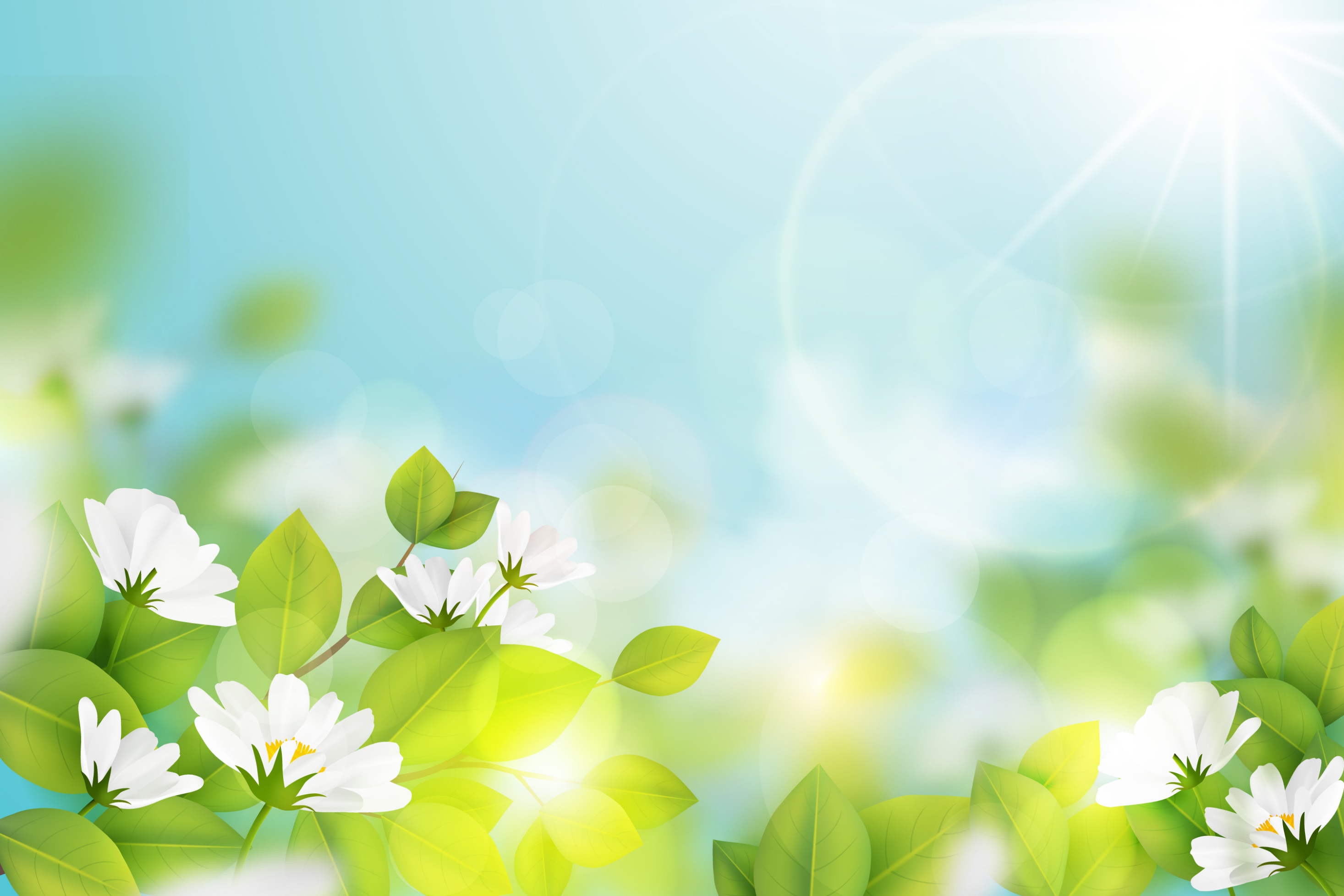 Add title text
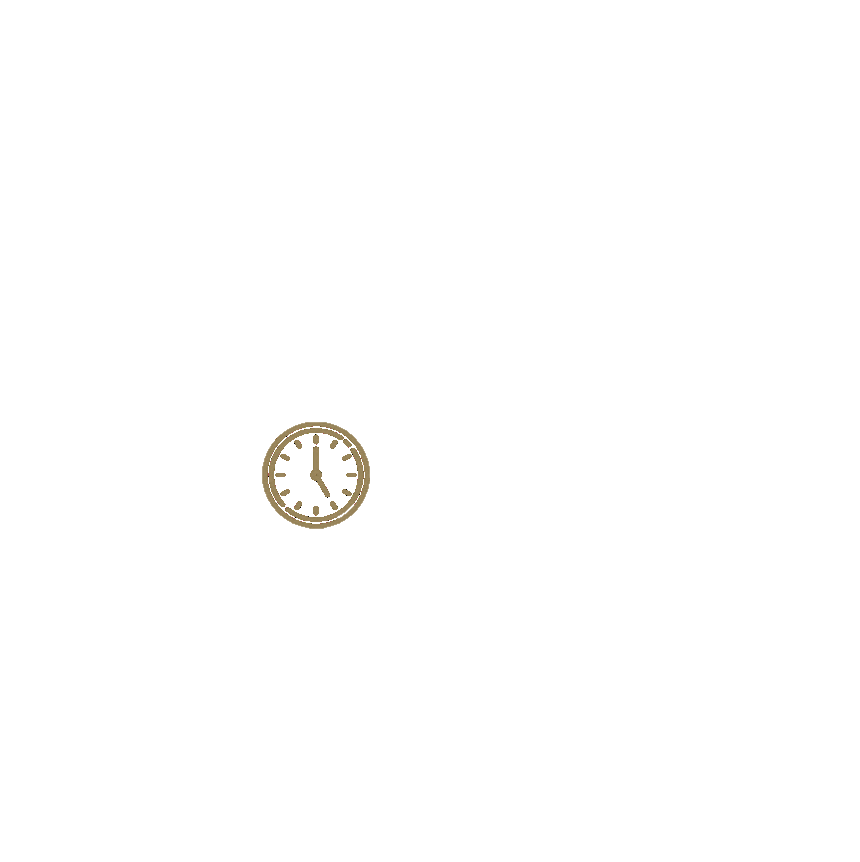 Click here to add content, content to match the title. Click here to add content, content to match the title.
Add title text
Click here to add content, content to match the title. Click here to add content, content to match the title.
Add title text
Click here to add content, content to match the title. Click here to add content, content to match the title.
Add title text
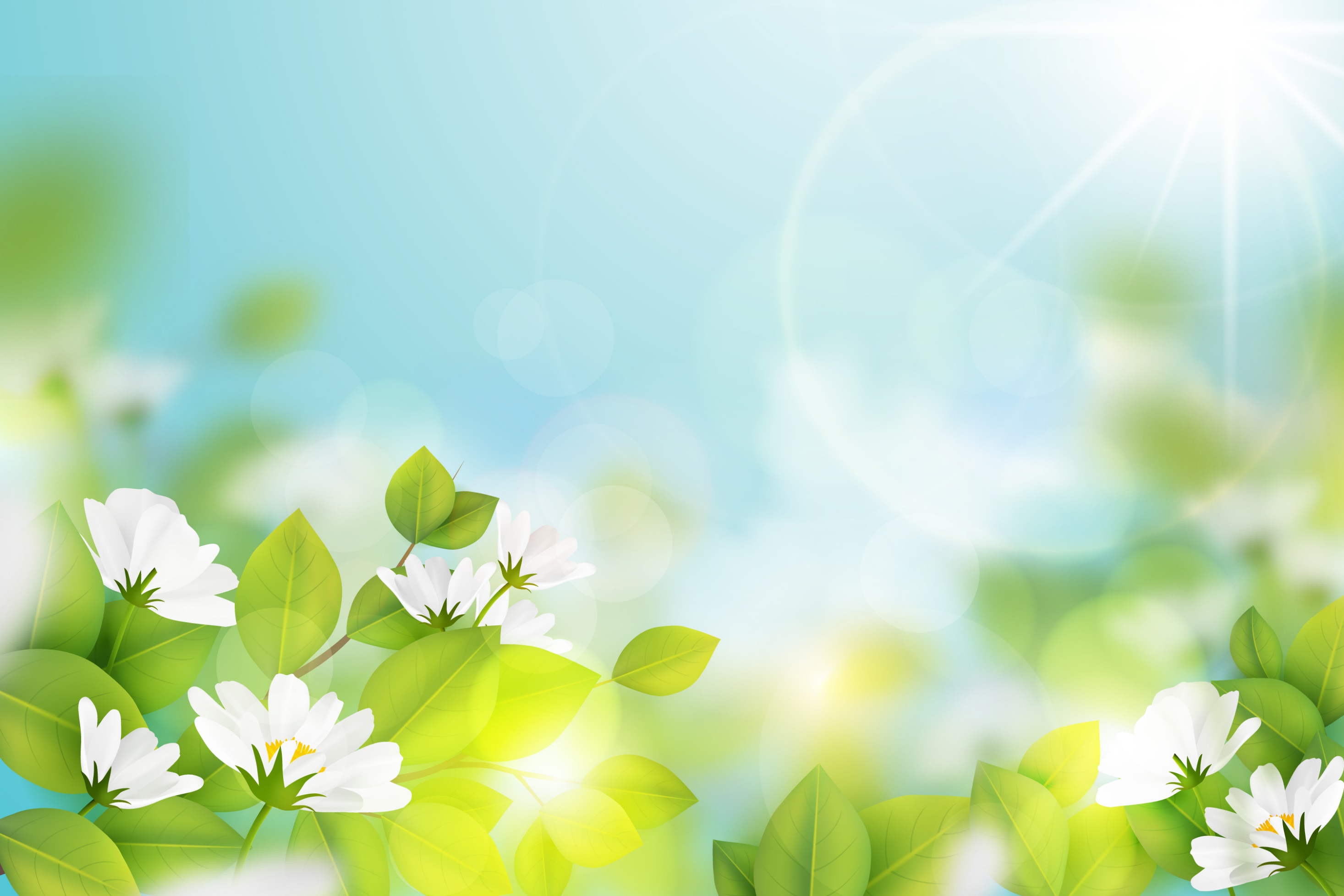 Add title text
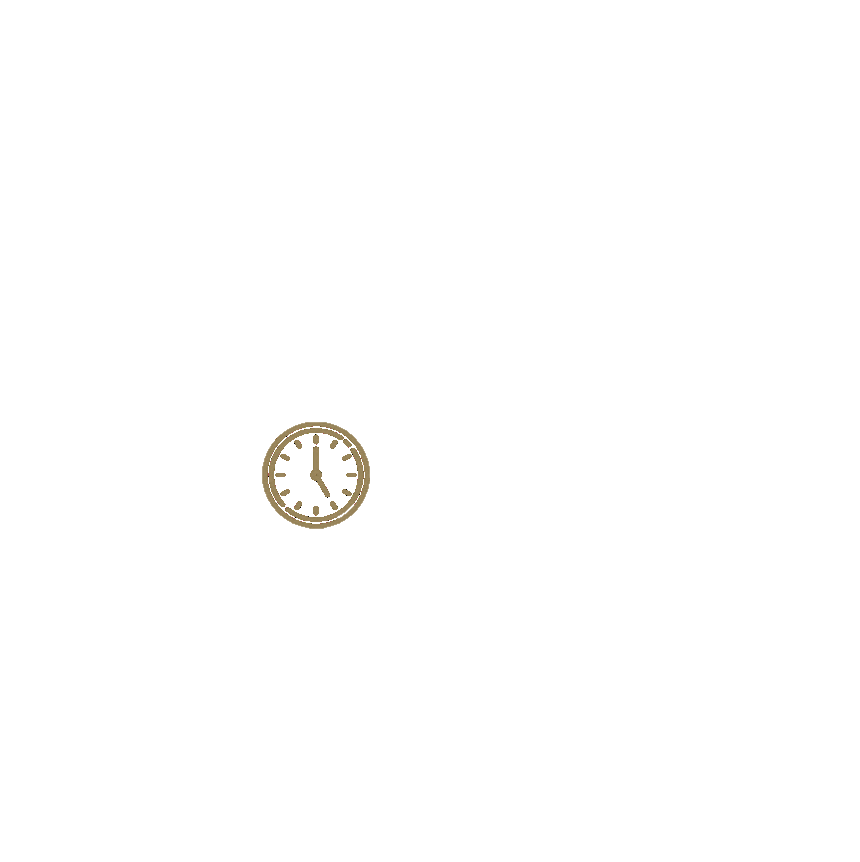 01
02
03
04
Add title text
Click here to add content, content to match the title.
Add title text
Click here to add content, content to match the title.
Add title text
Click here to add content, content to match the title.
Add title text
Click here to add content, content to match the title.
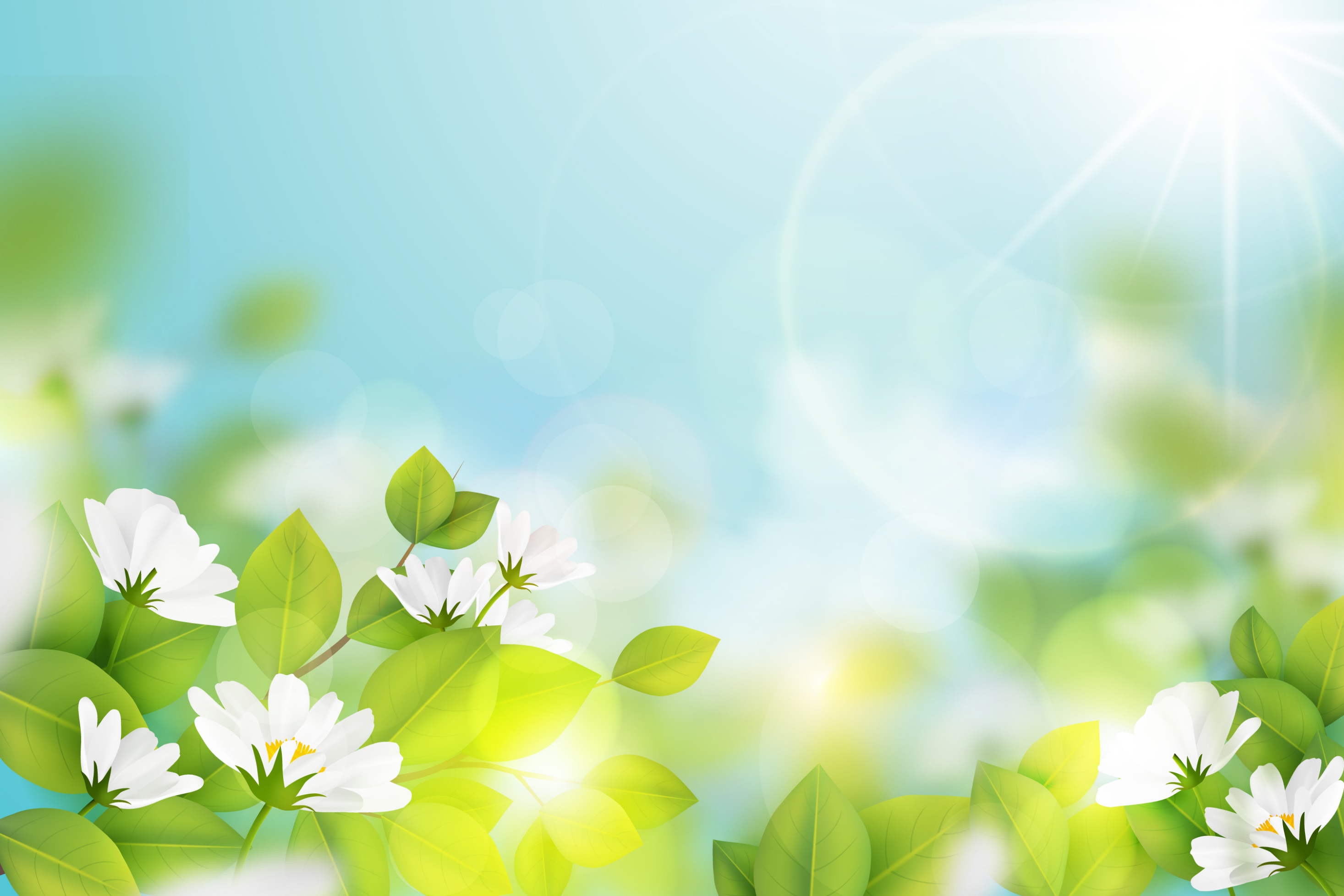 Add title text
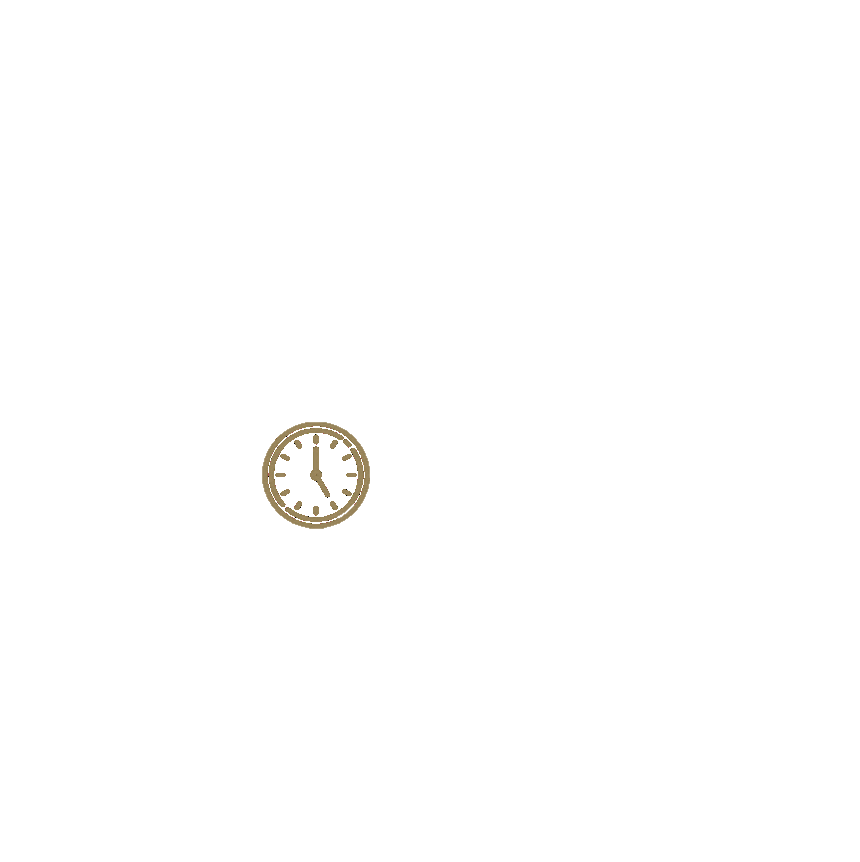 Add title text
Click here to add content, content to match the title. Click here to add content, content to match the title. Click here to add content, content to match the title.
Text
Here
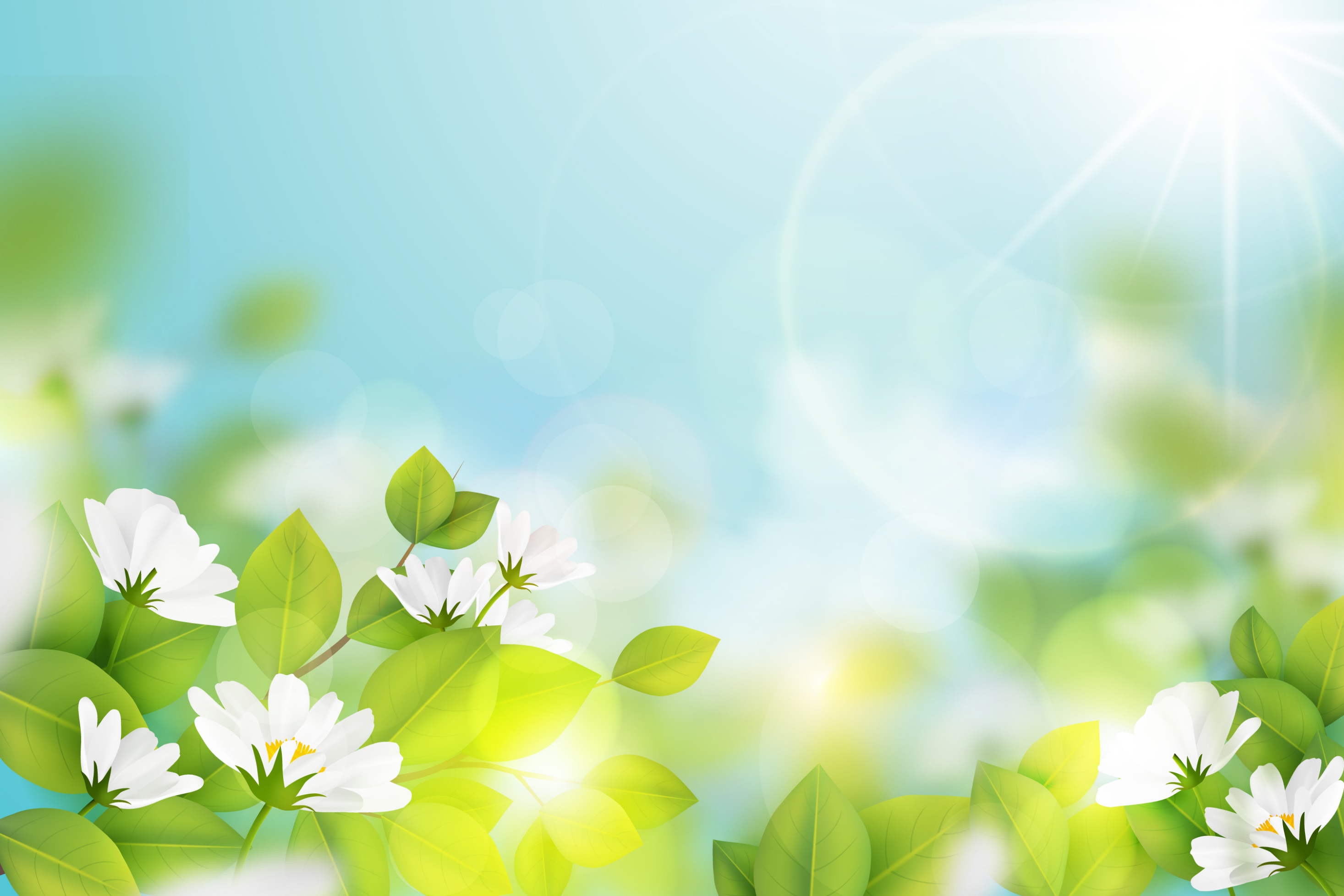 Add title text
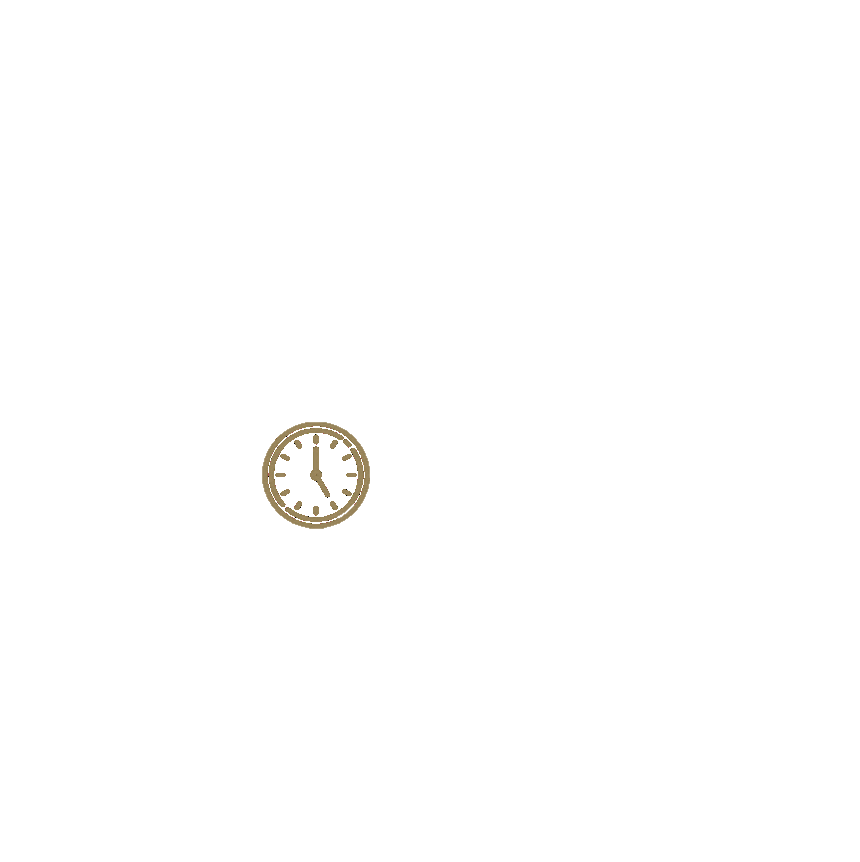 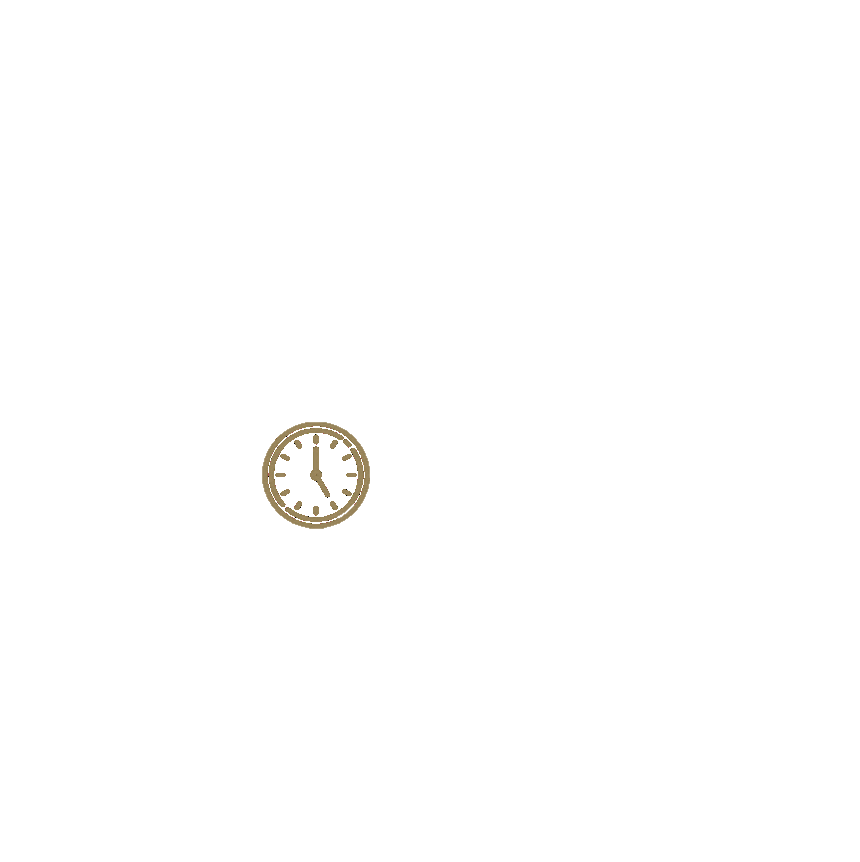 Add title text
Click here to add content, content to match the title.
Add title text
Click here to add content, content to match the title.
Add title text
Click here to add content, content to match the title.
Add title text
Click here to add content, content to match the title.
Add title text
Click here to add content, content to match the title.
Add title text
Click here to add content, content to match the title.
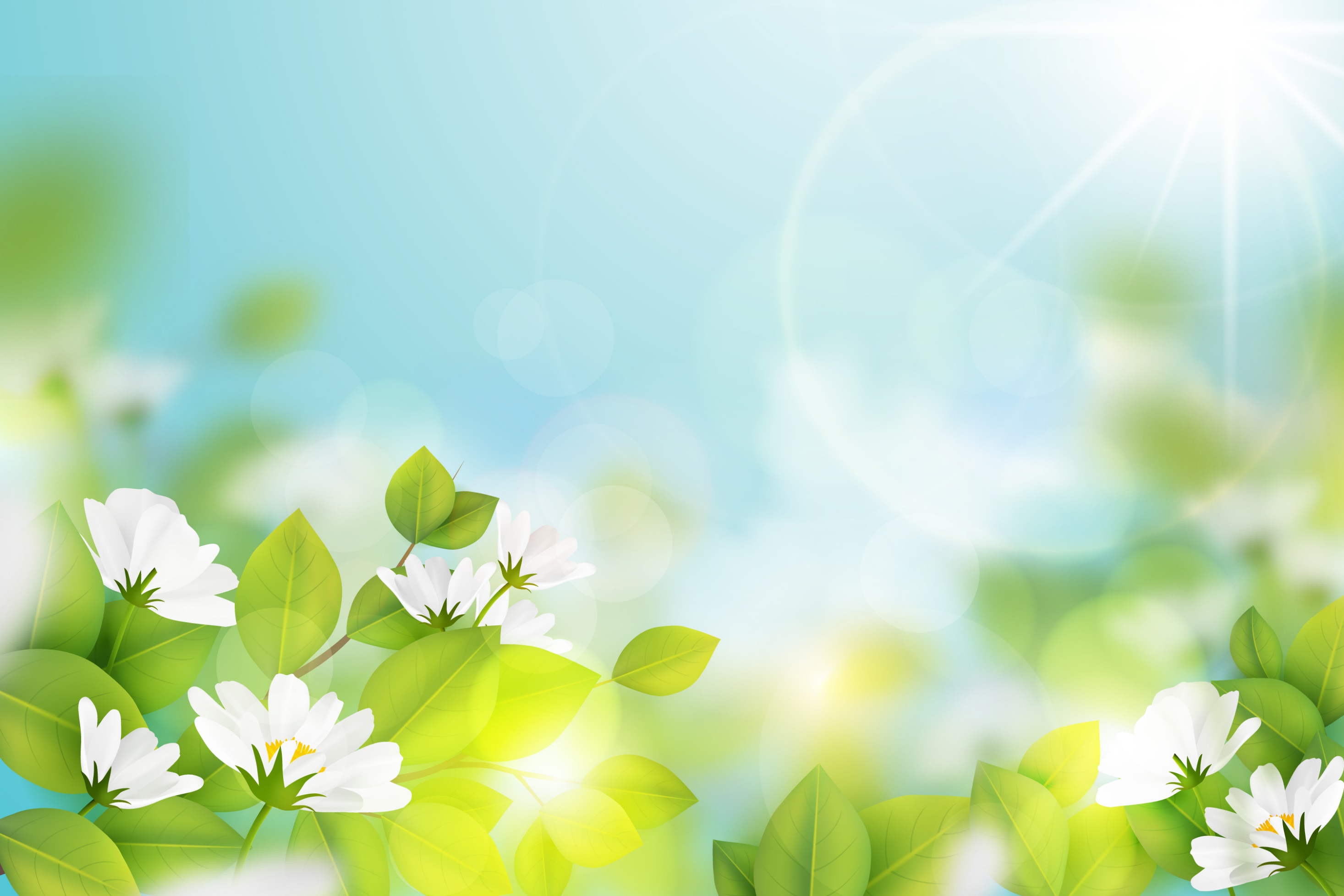 We respect your valuable time with freeppt7!
If you have any questions, please reach us
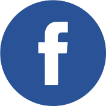 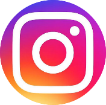 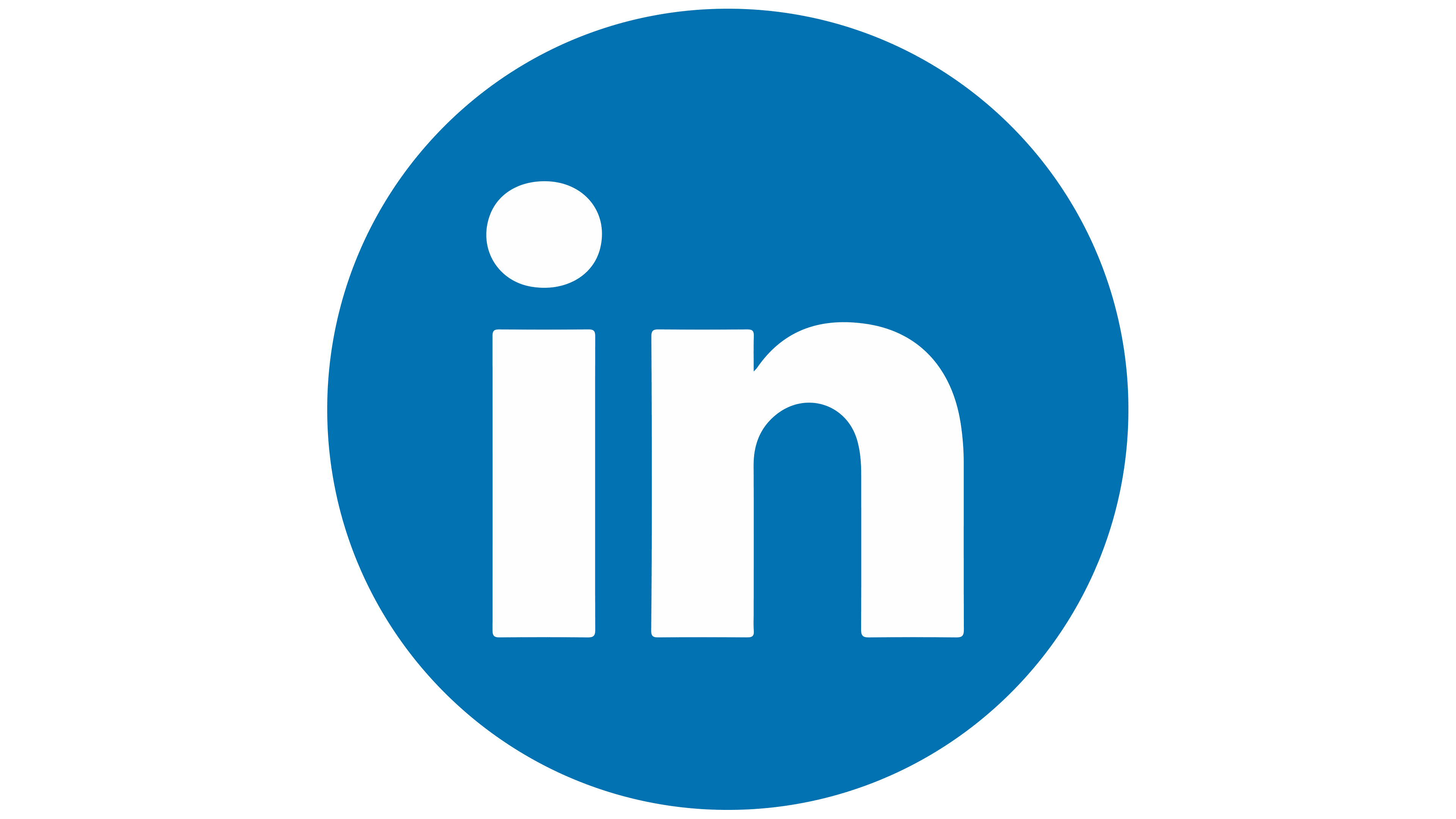 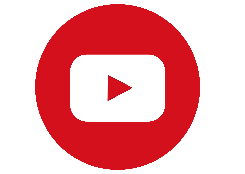 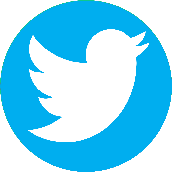 Do you have a design request, please visit our redesign page.
CREDIT: Freeppt7.com created this PowerPoint template.
Let this slide be kept for attribution.
www.freeppt7.com
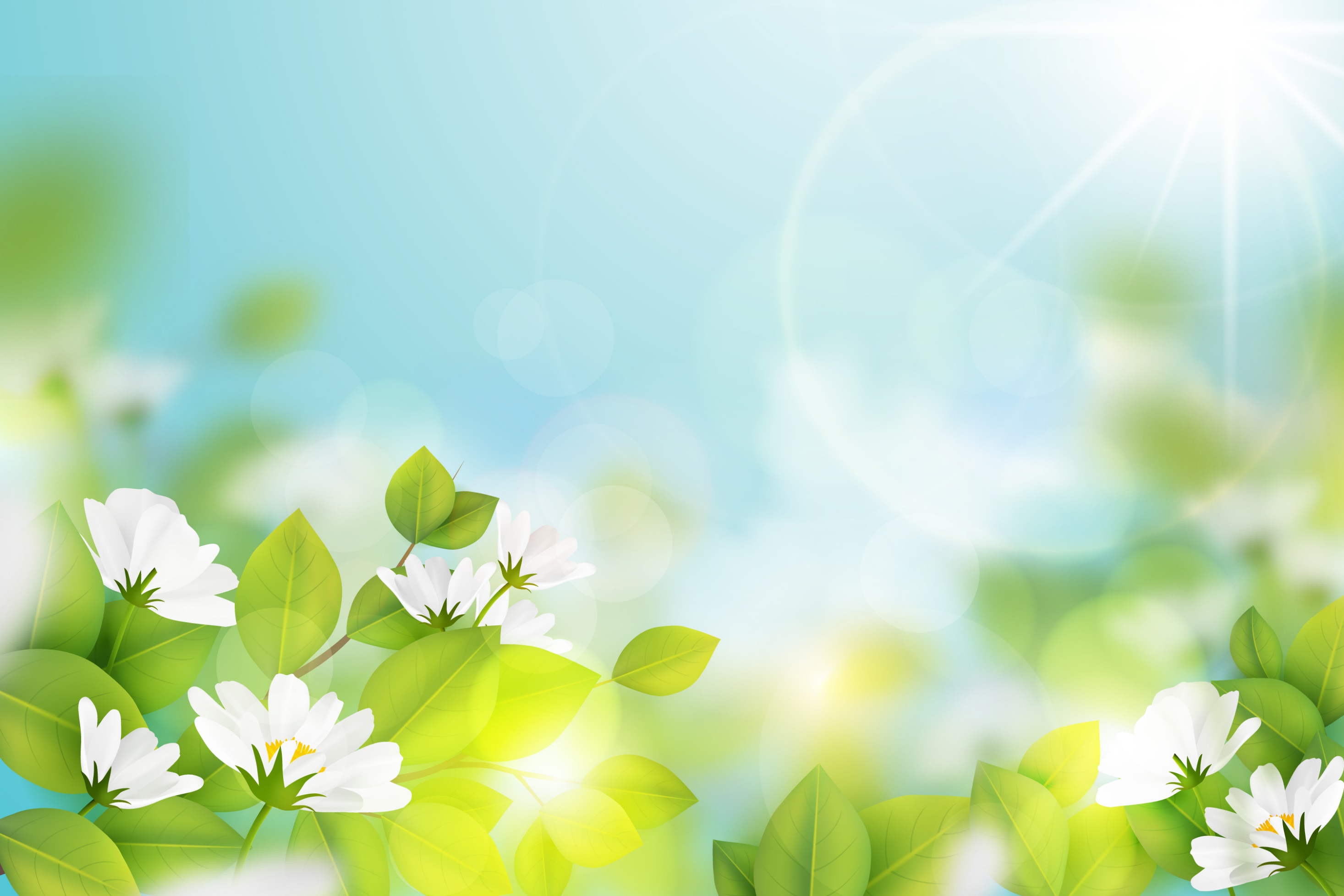 LOGO
Morning
THANKS
Report ：www.freeppt7.com